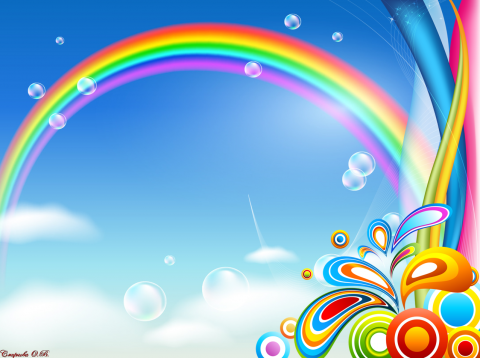 Тихоненко Оксана Петровна
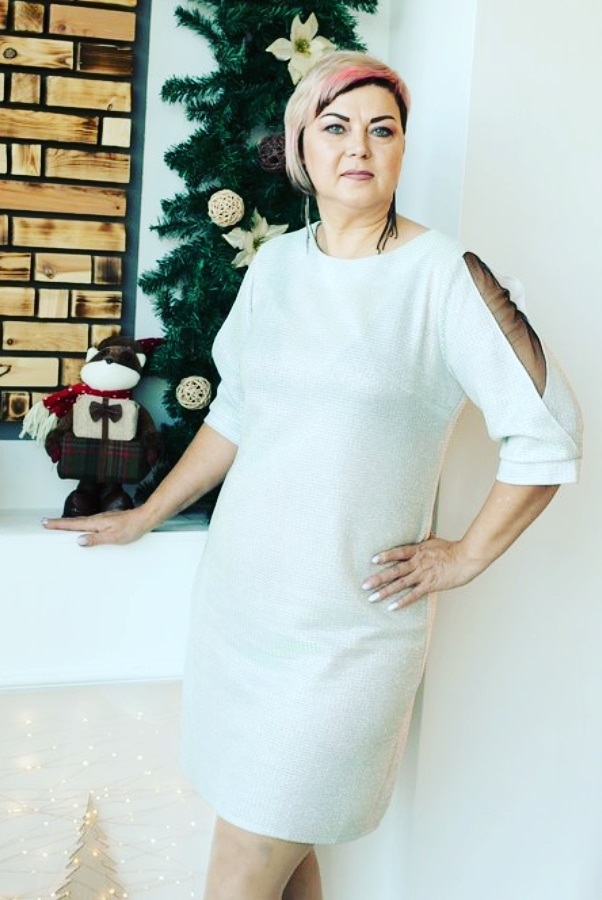 Приморский край, Михайловский район, село Михайловка, МДОБУ детский сад общеразвивающего вида №33 «Ручеек»
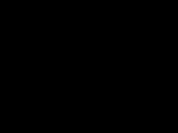 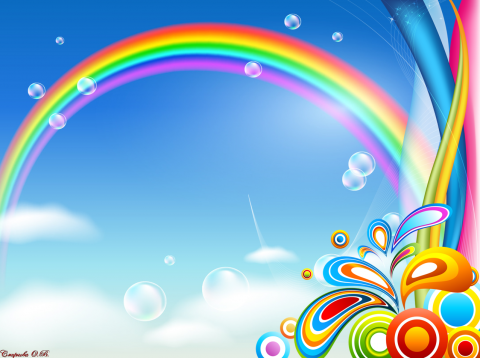 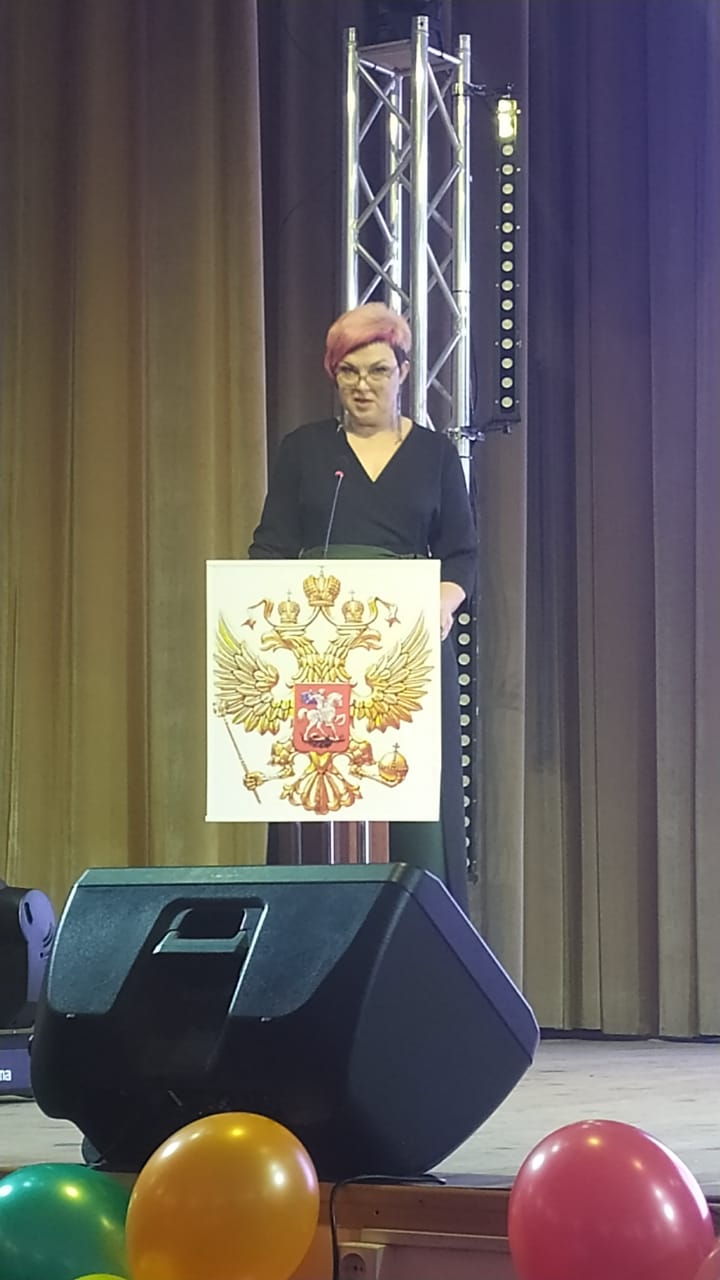 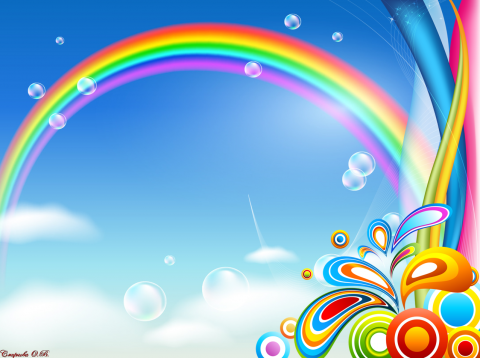 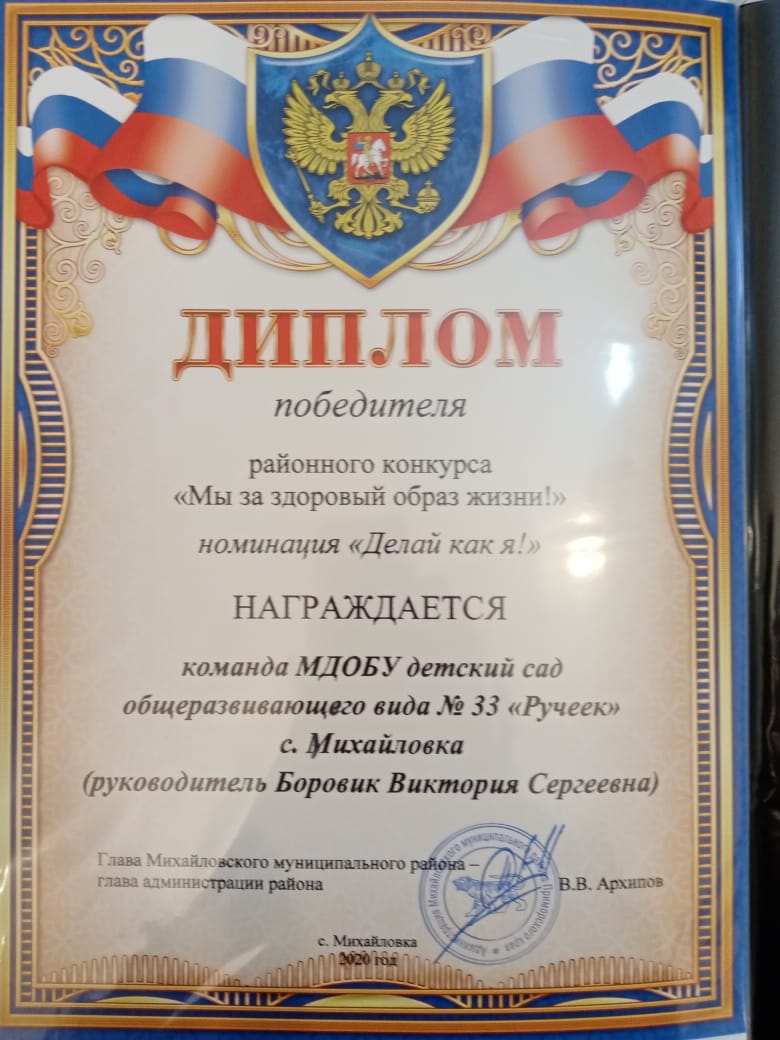 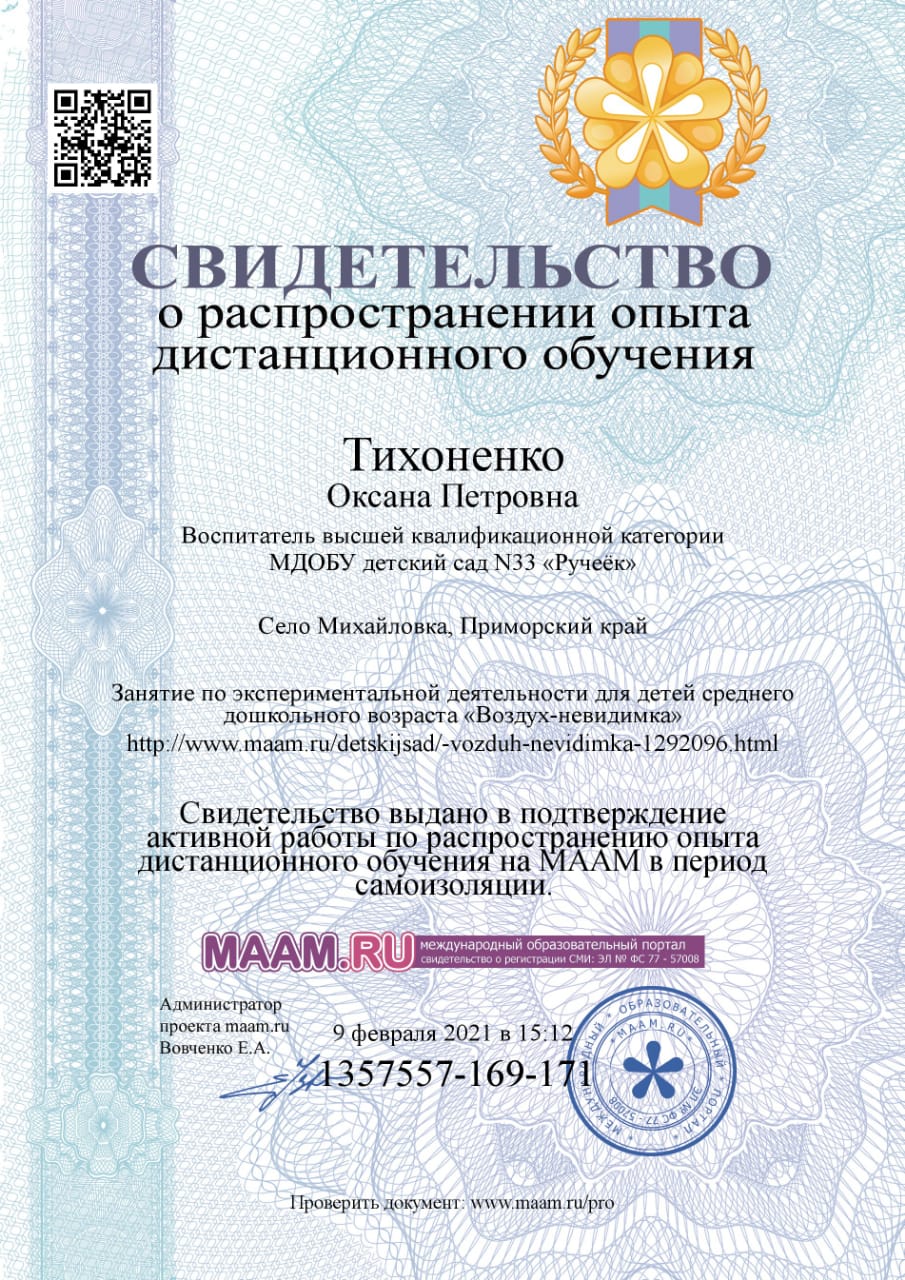 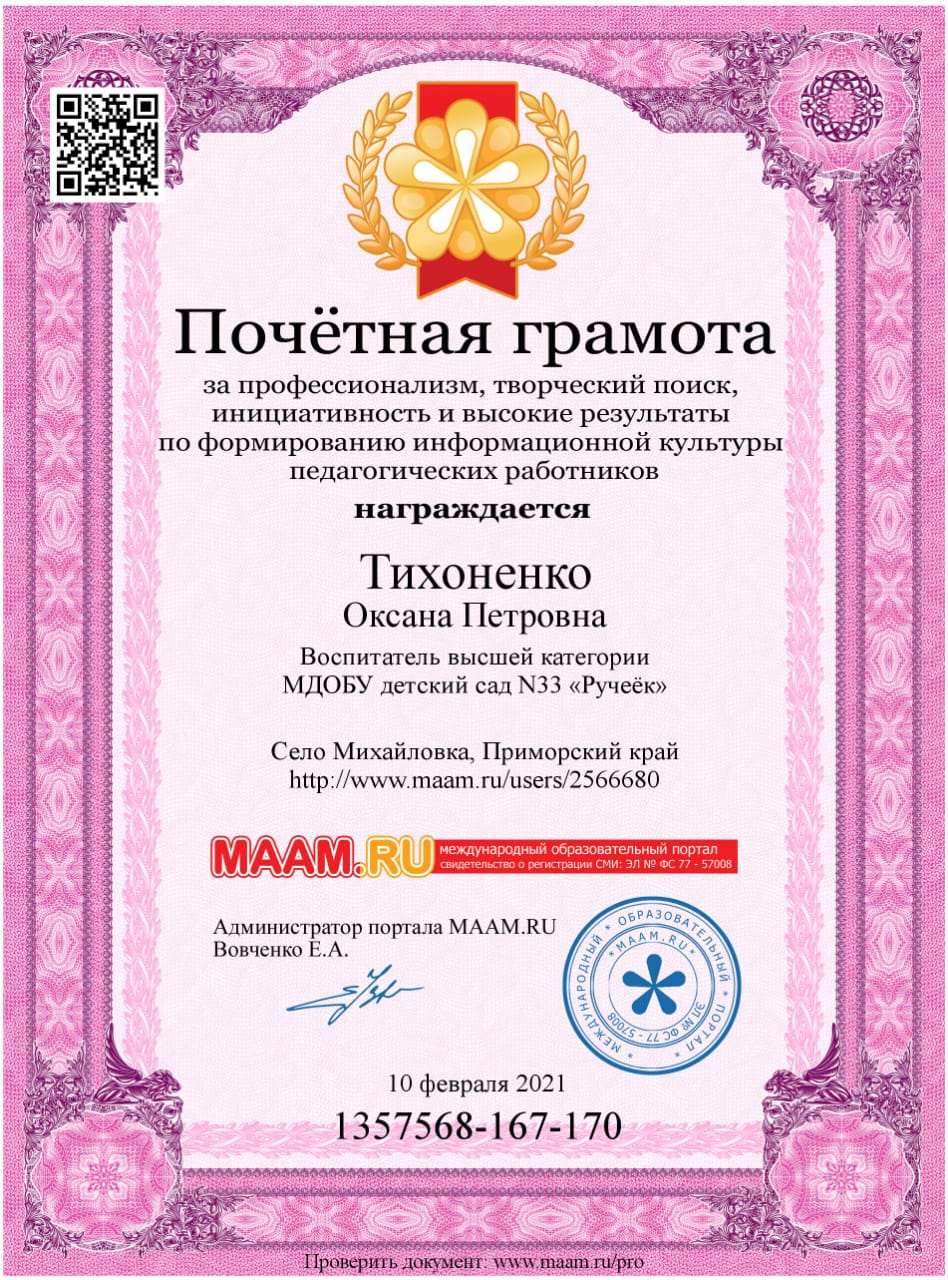 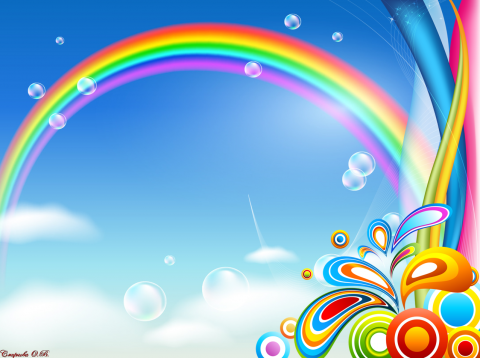 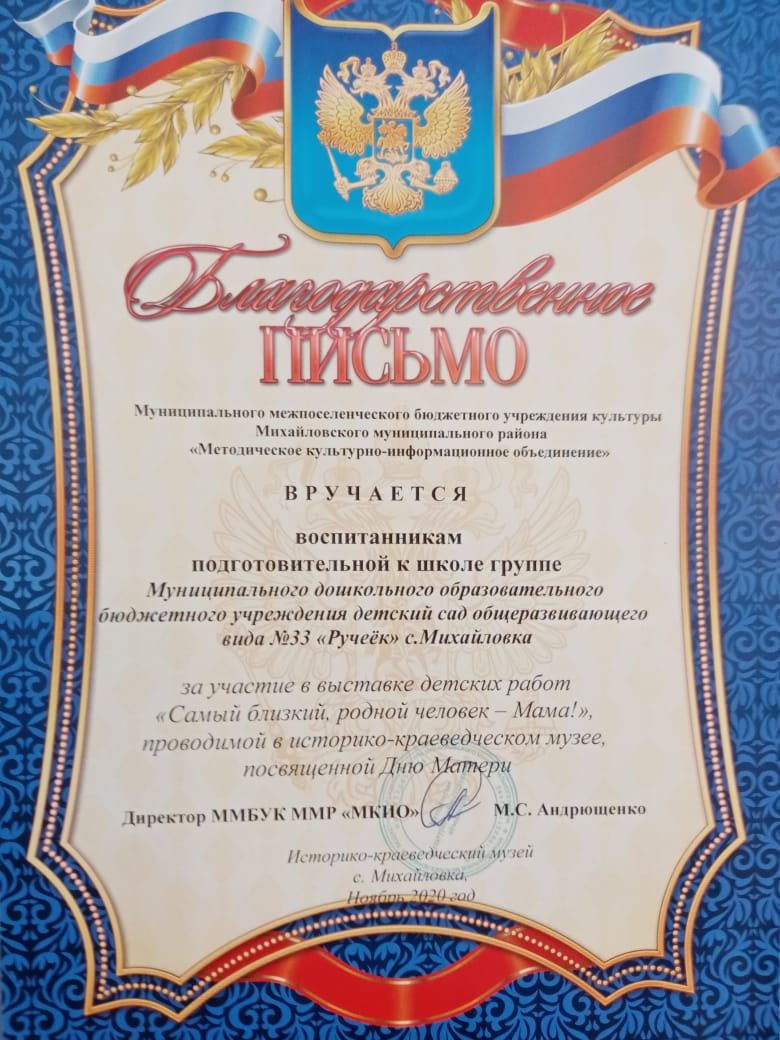 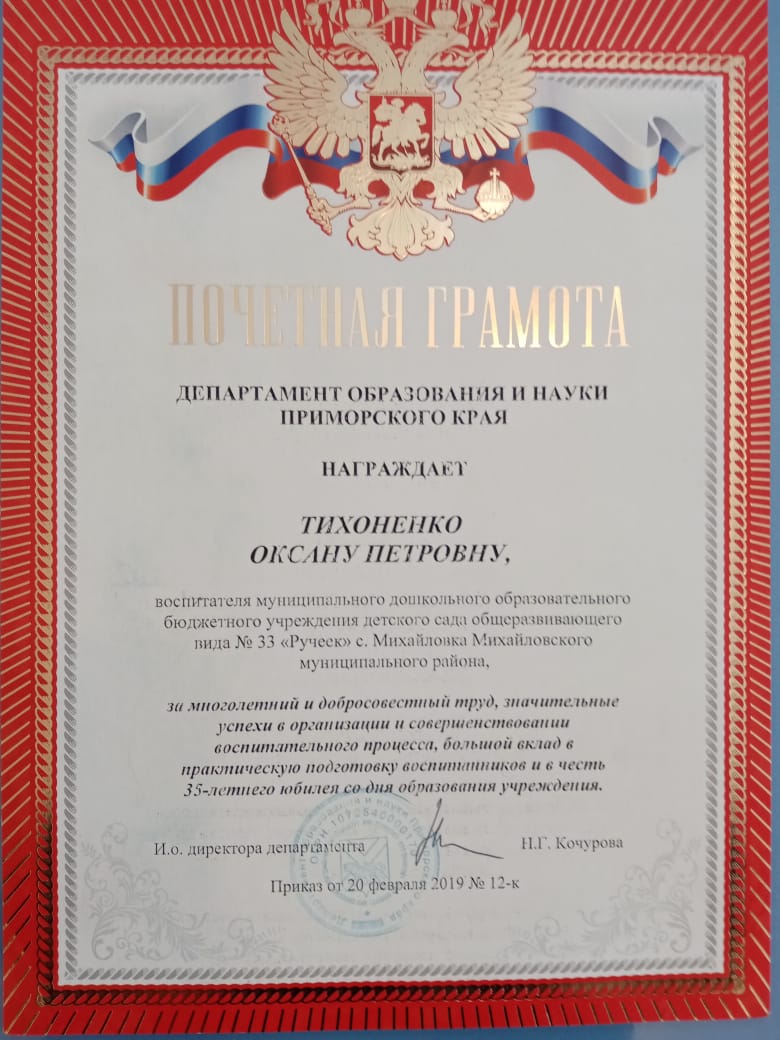 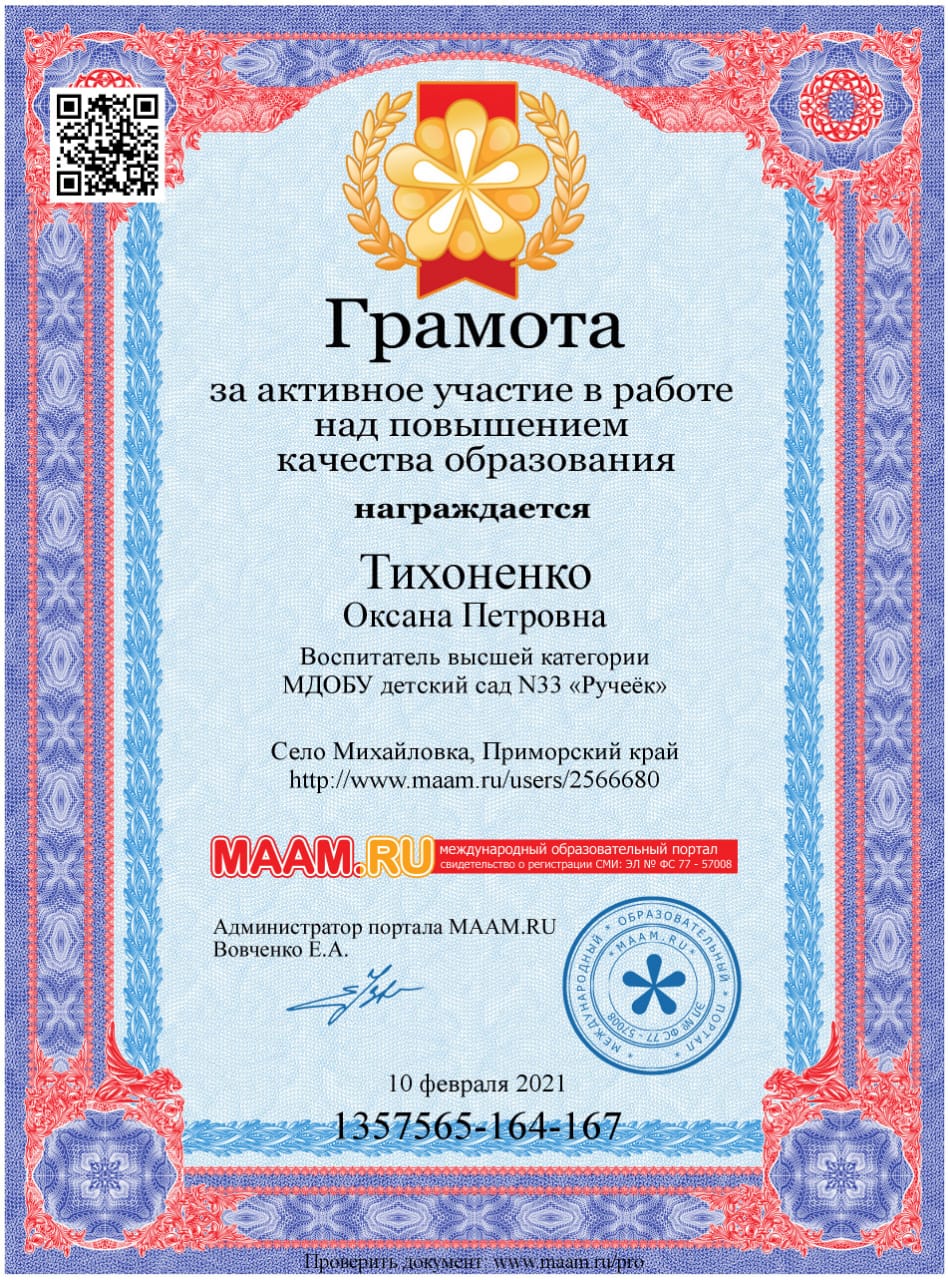 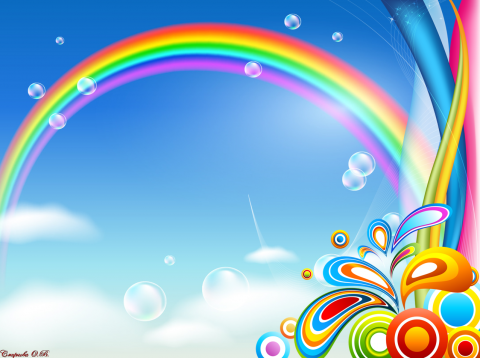 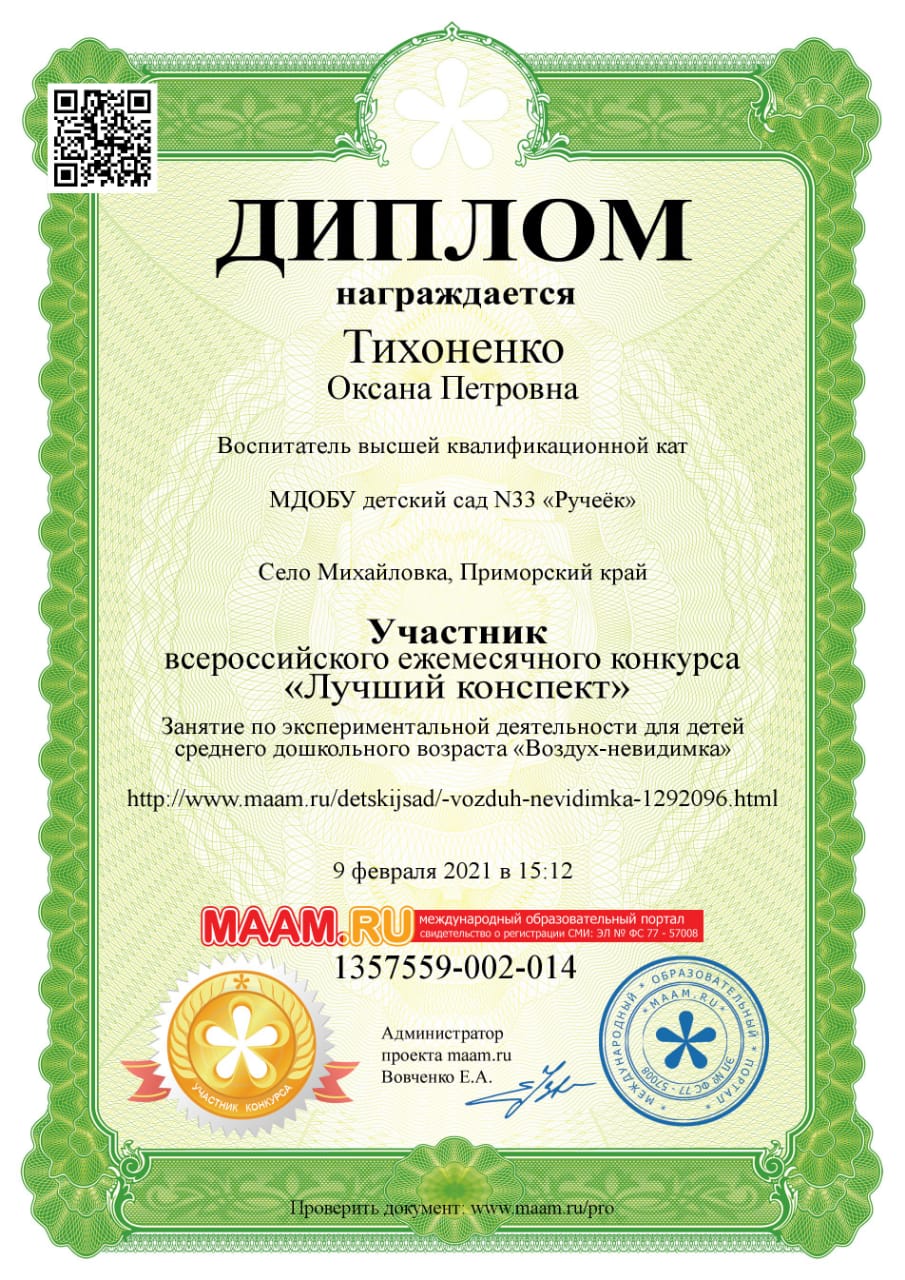 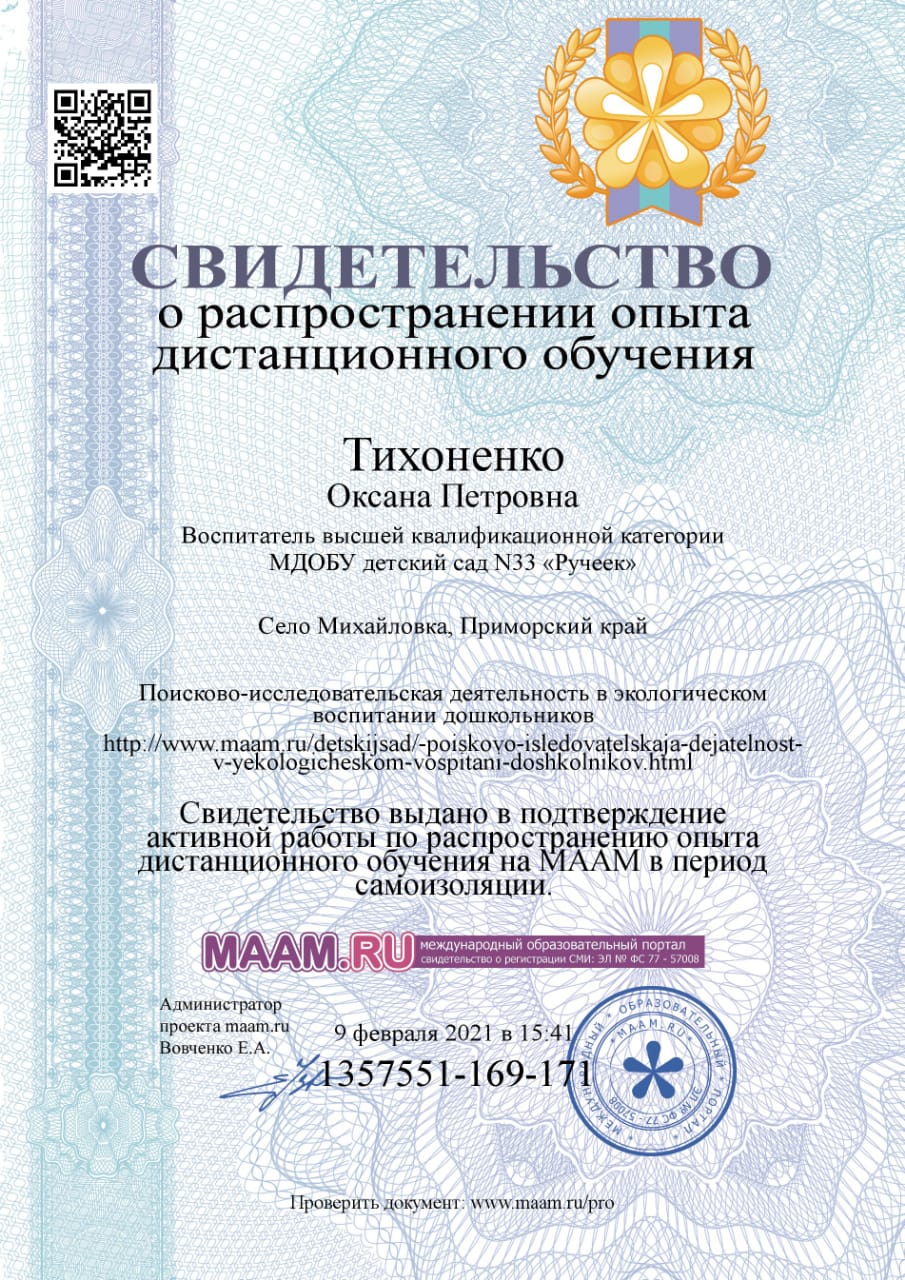 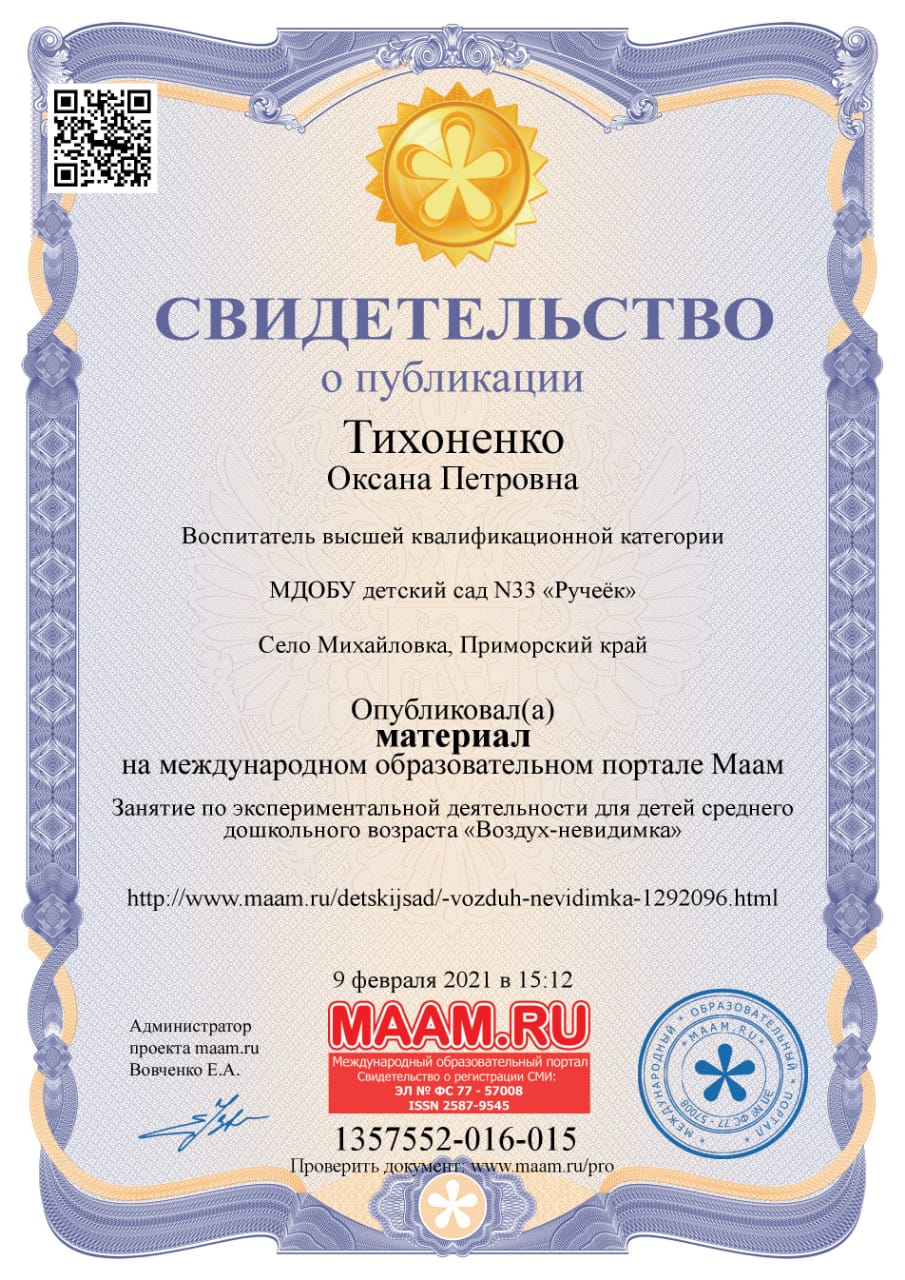 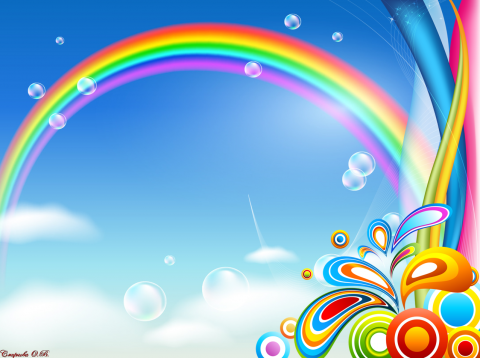 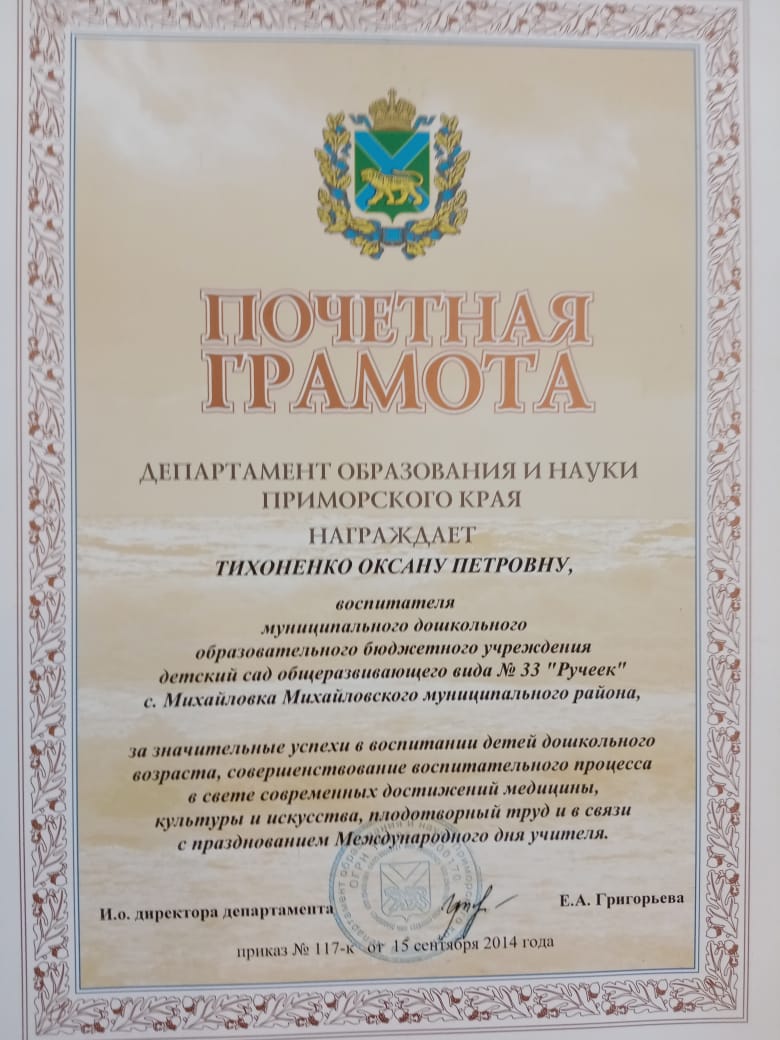 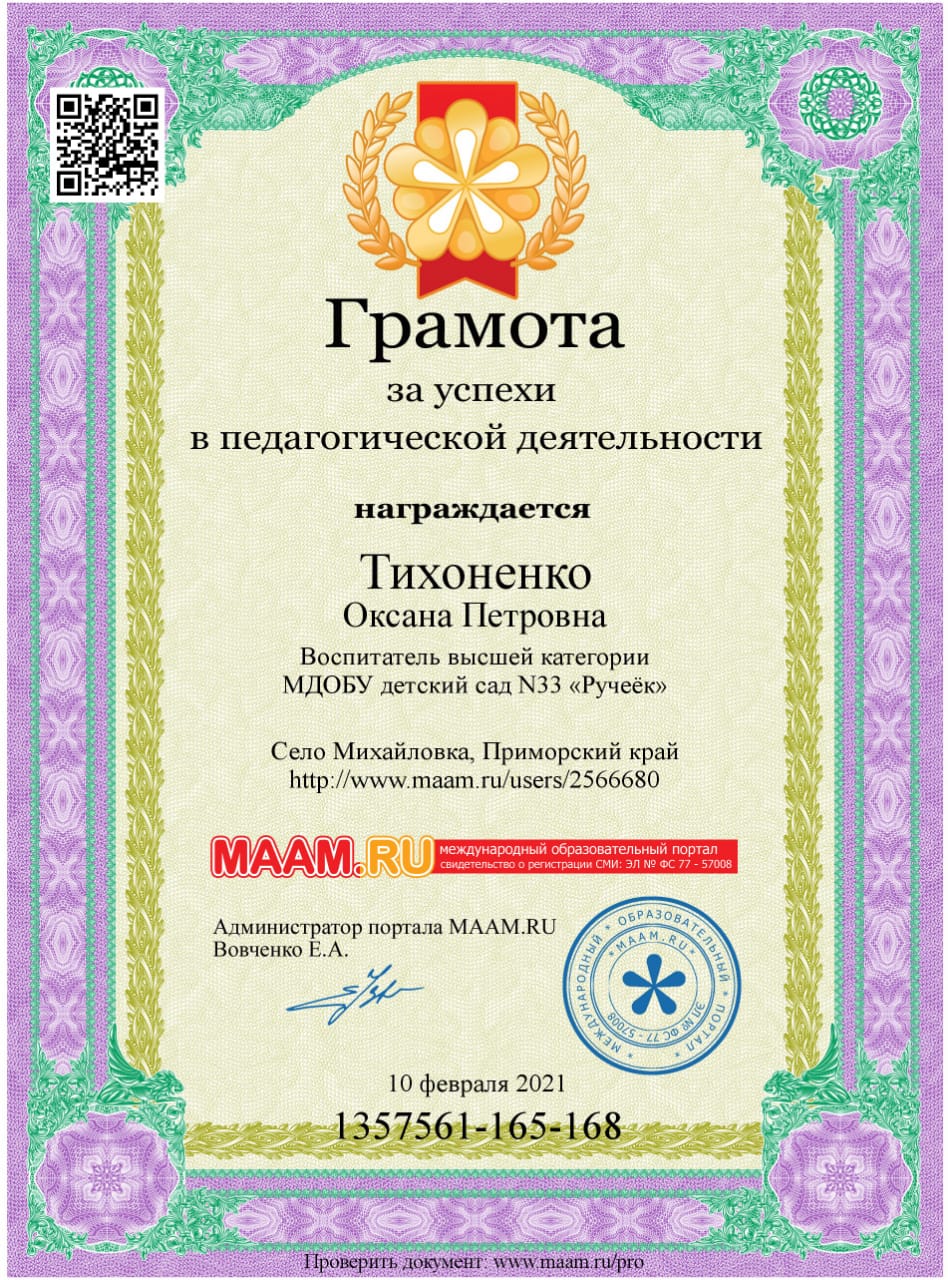 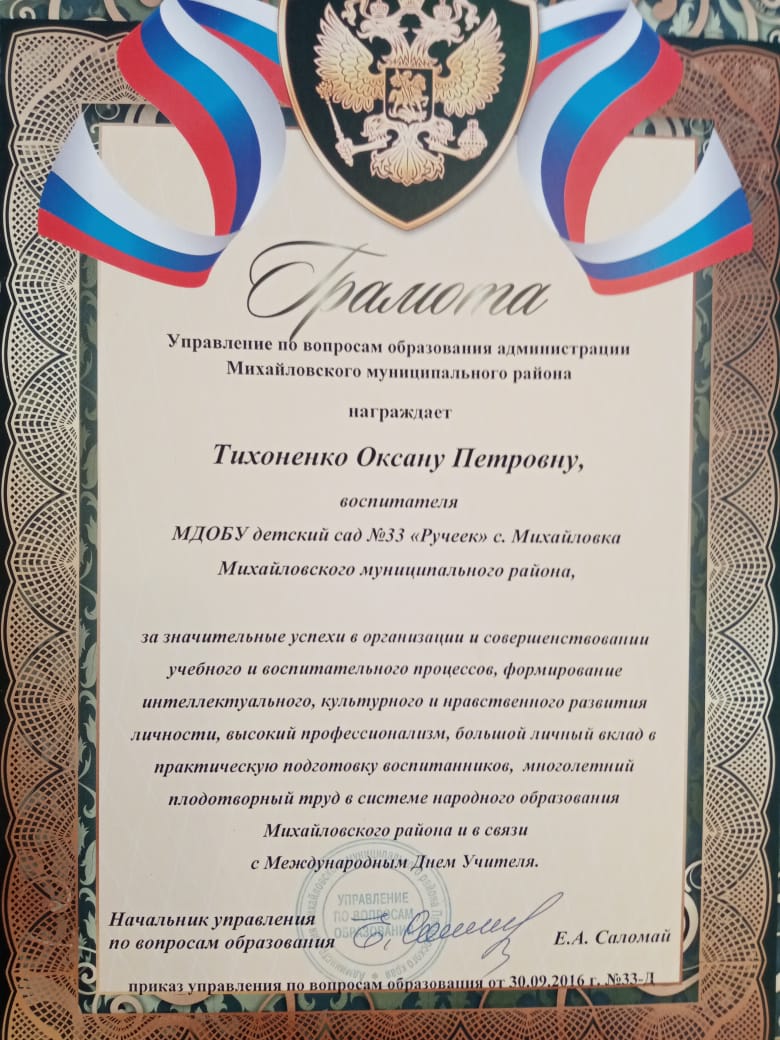 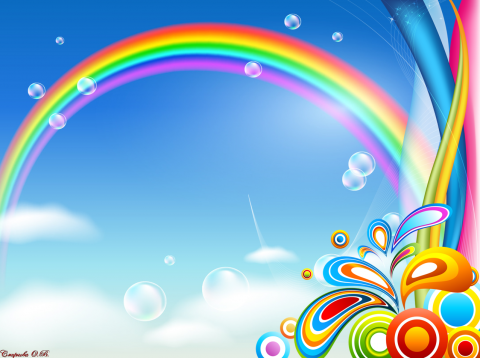 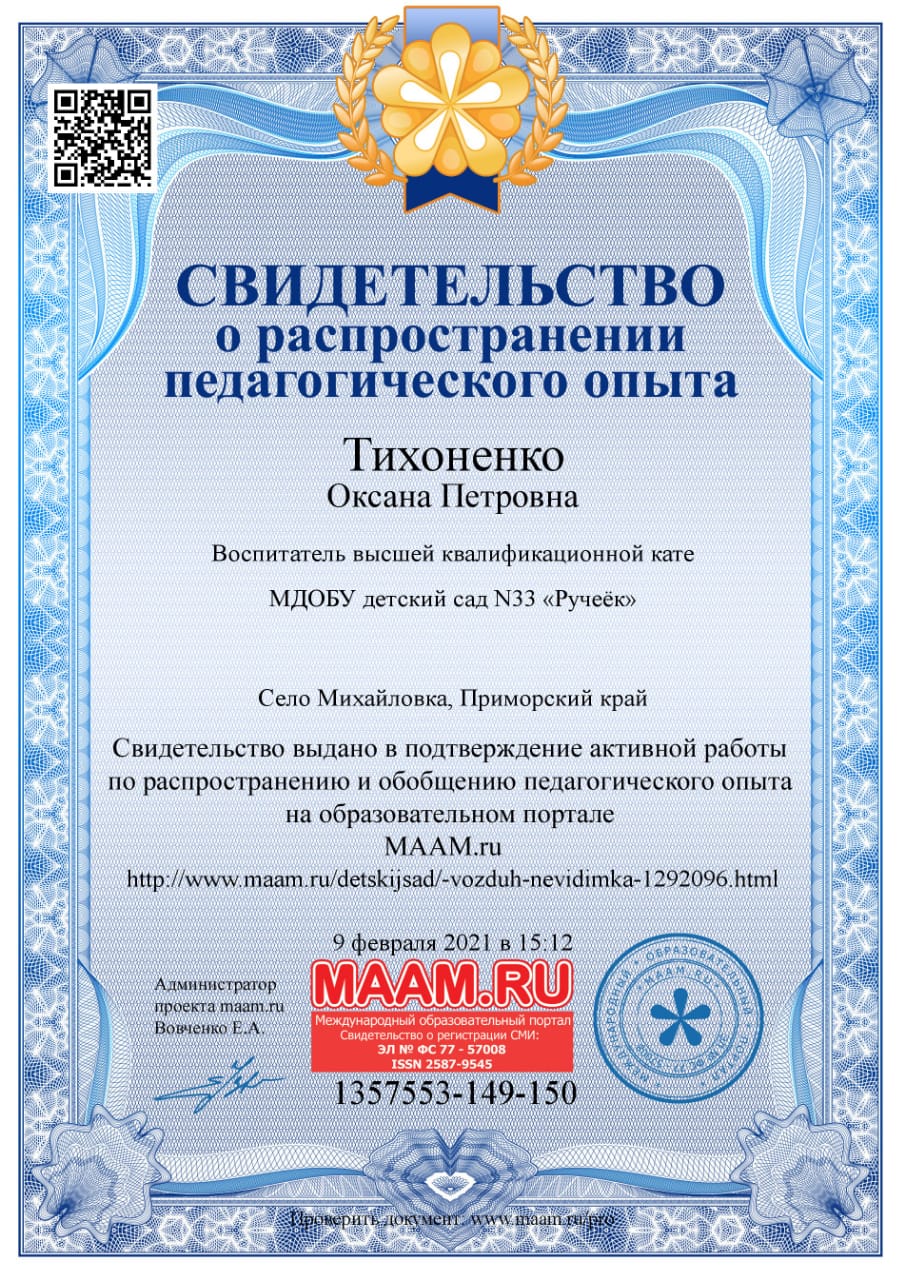 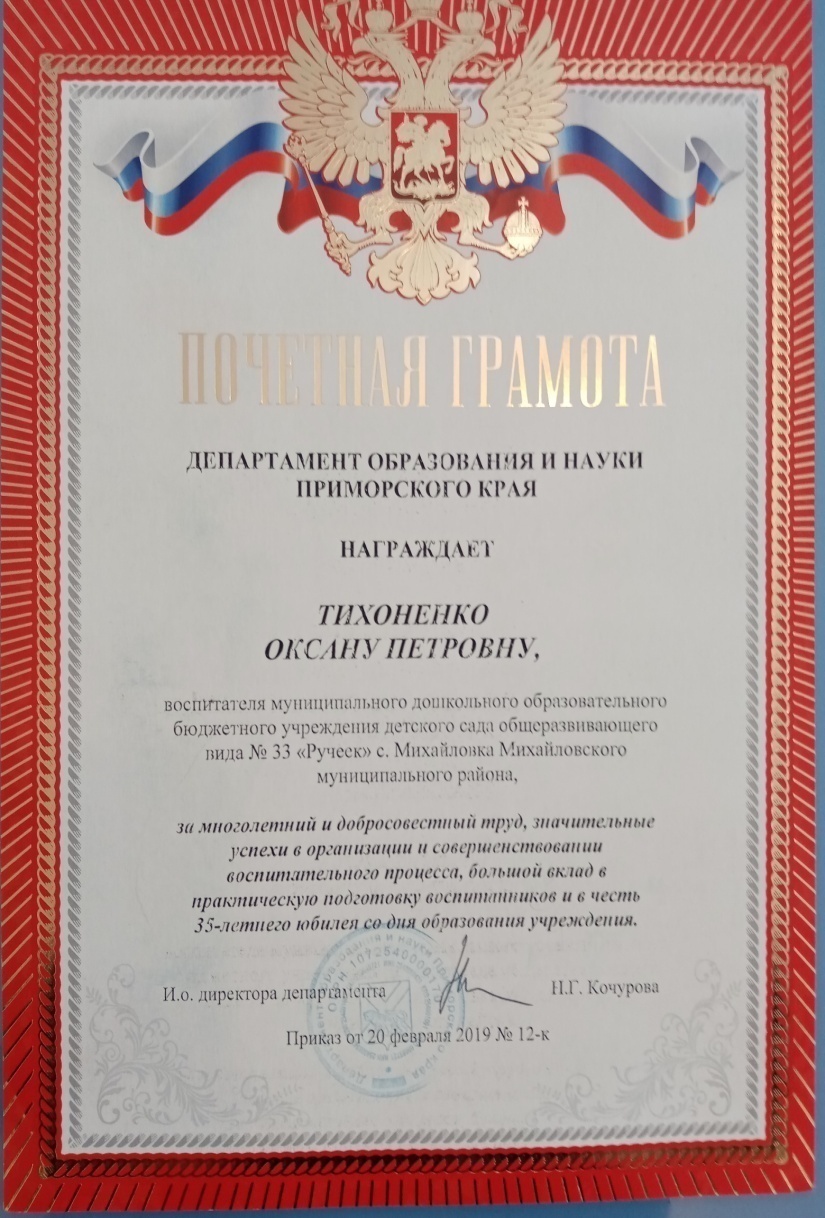 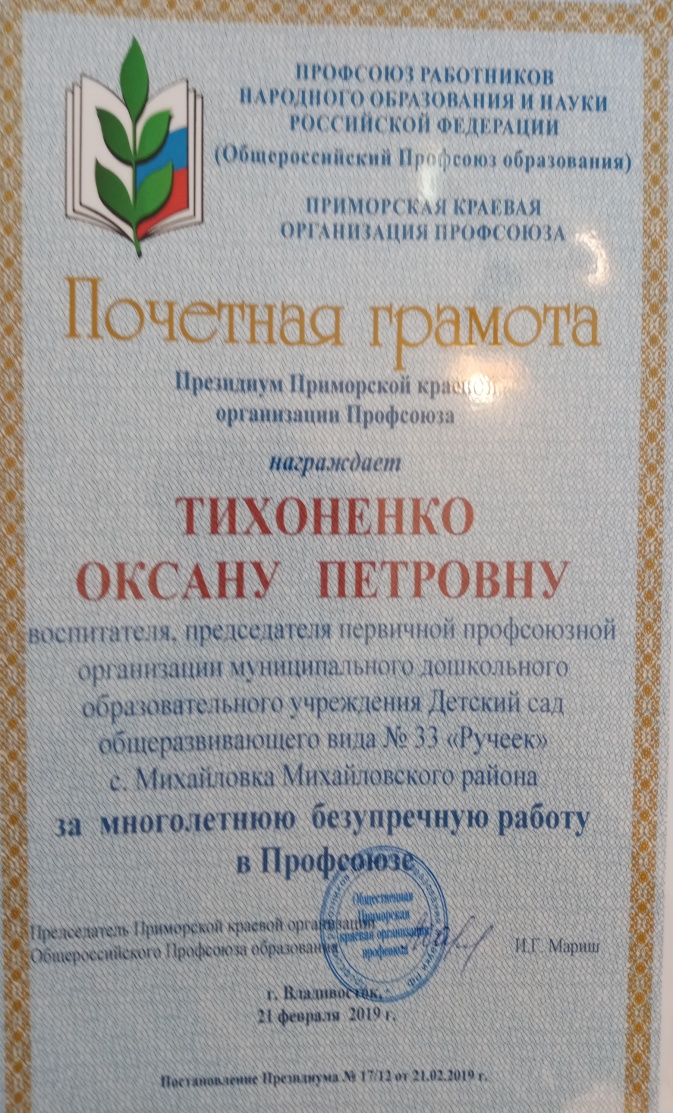 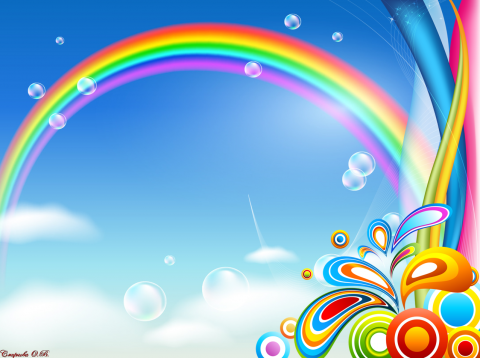 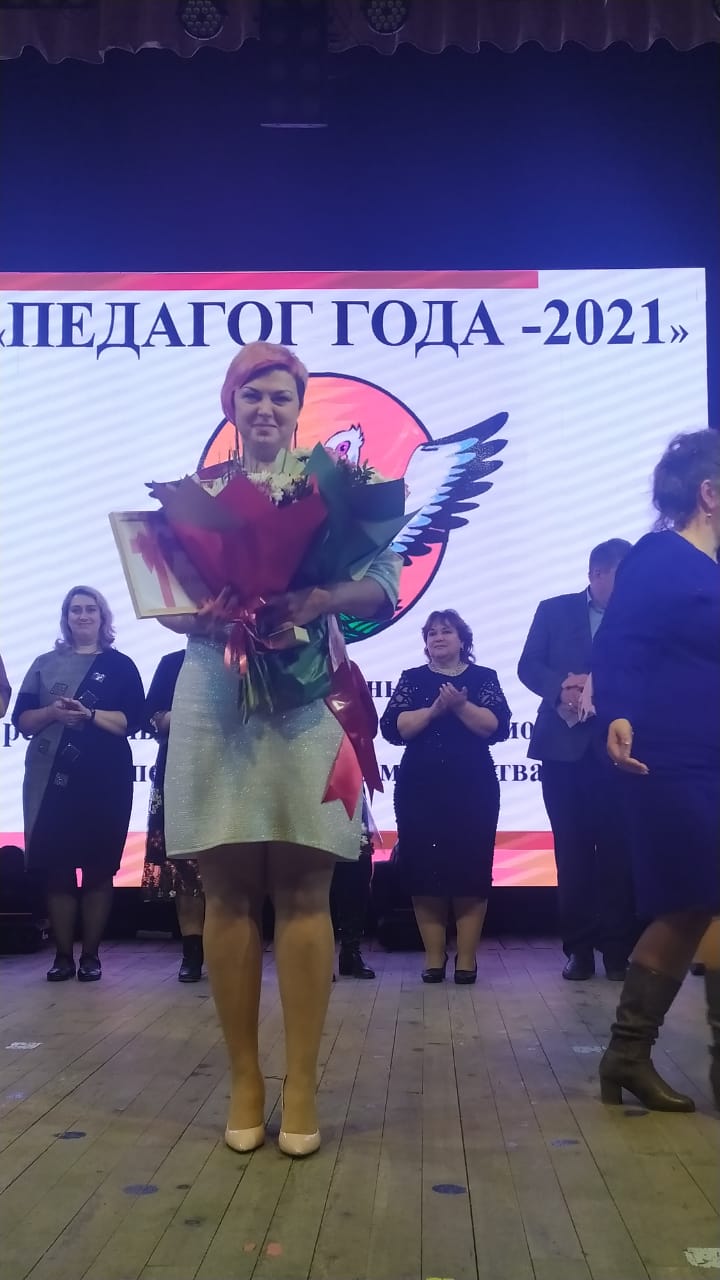 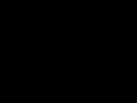 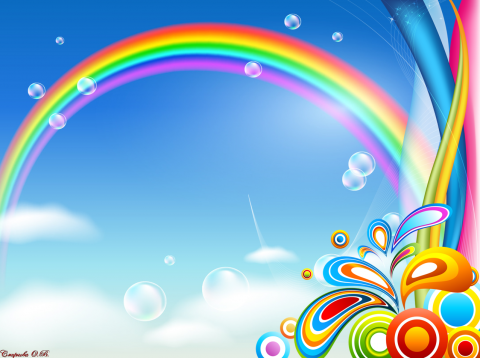 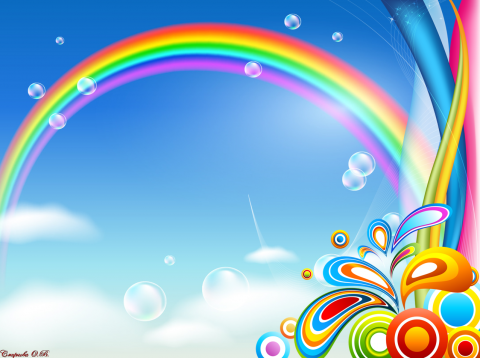 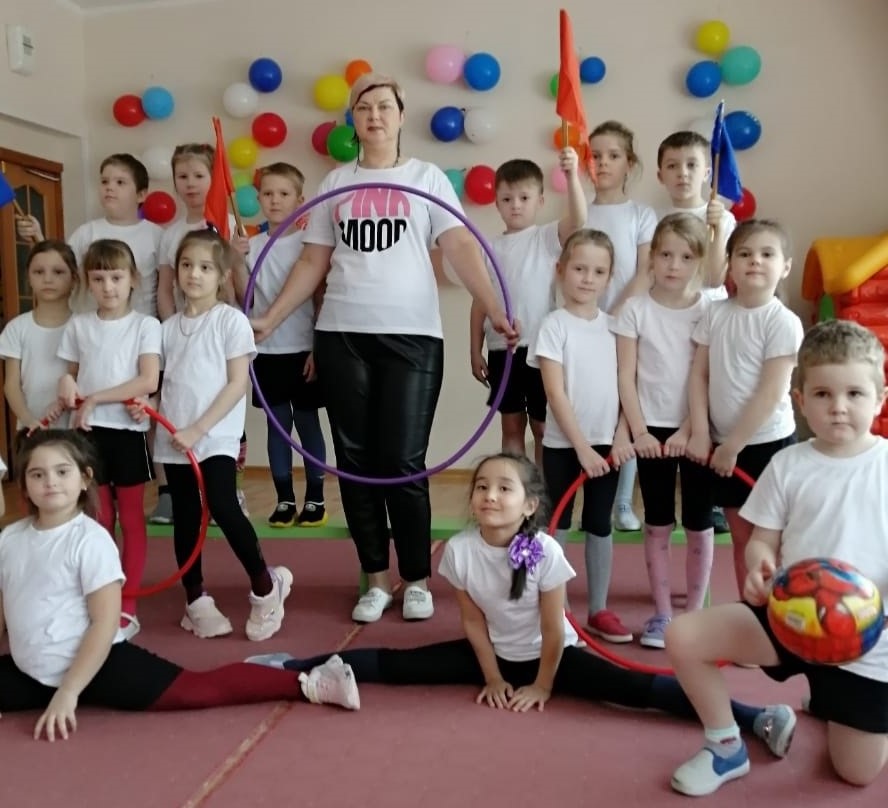 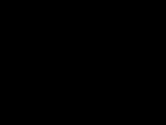 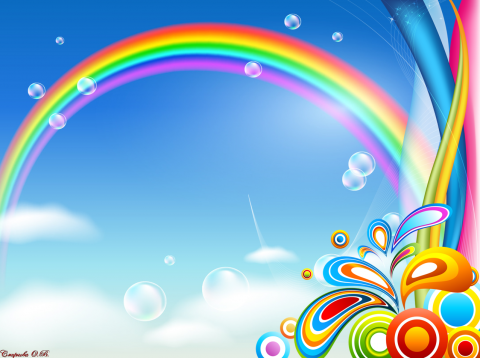 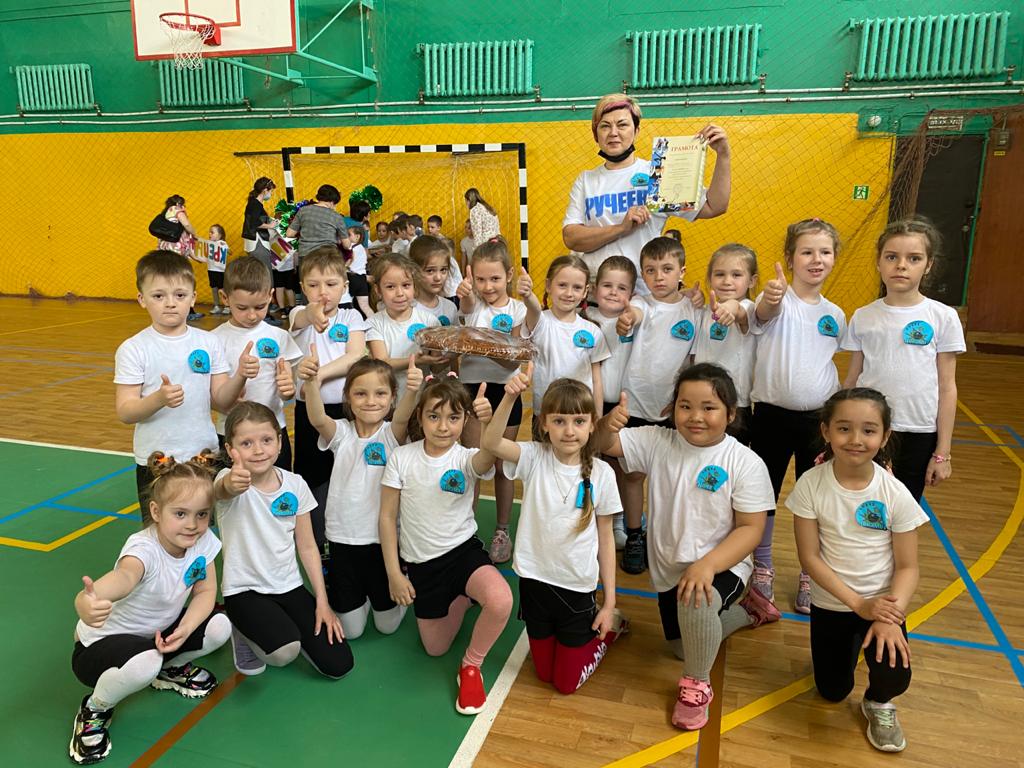 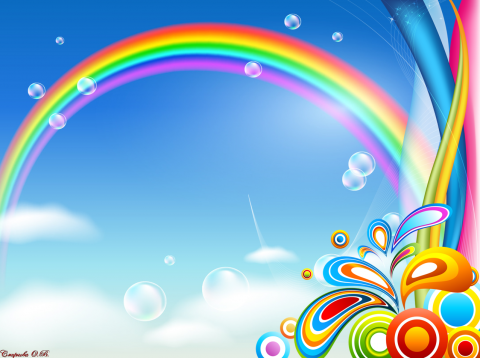 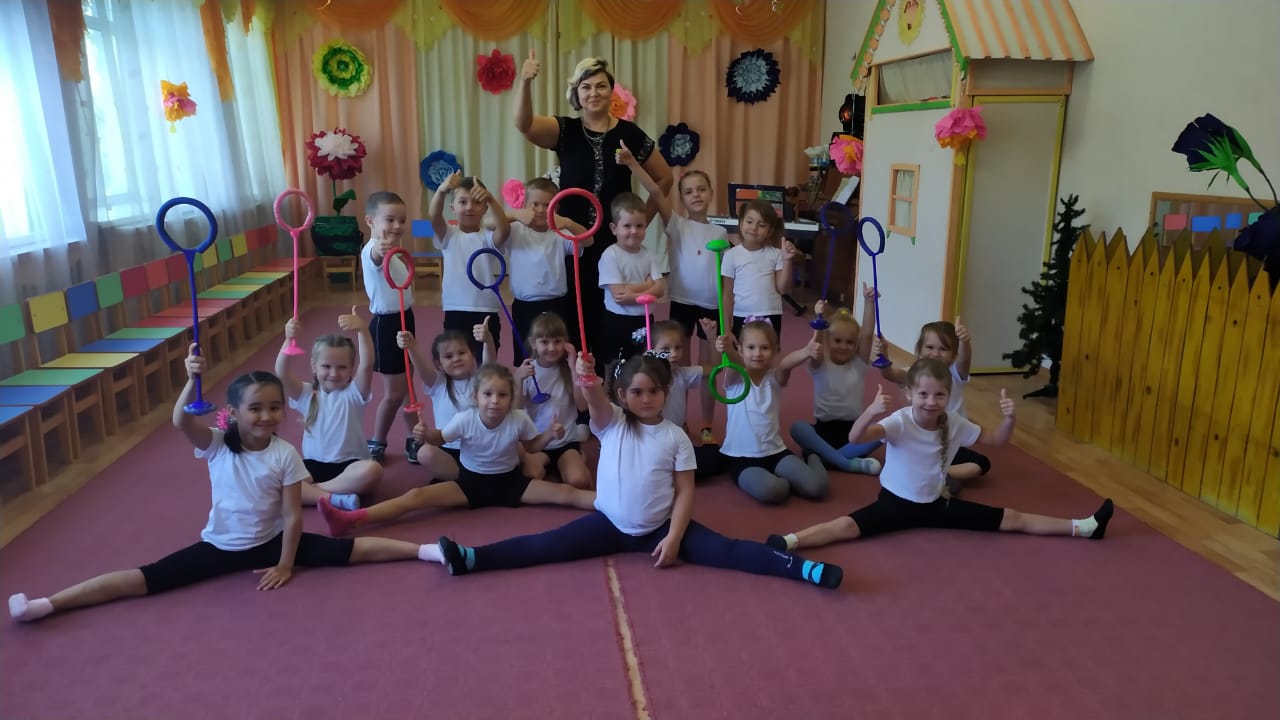 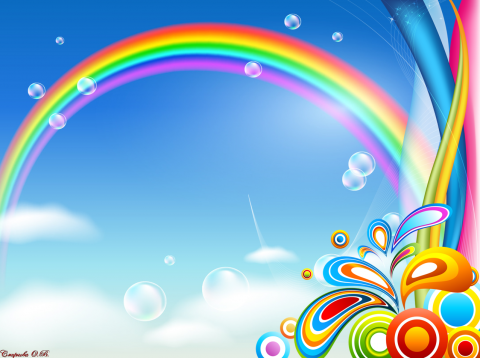 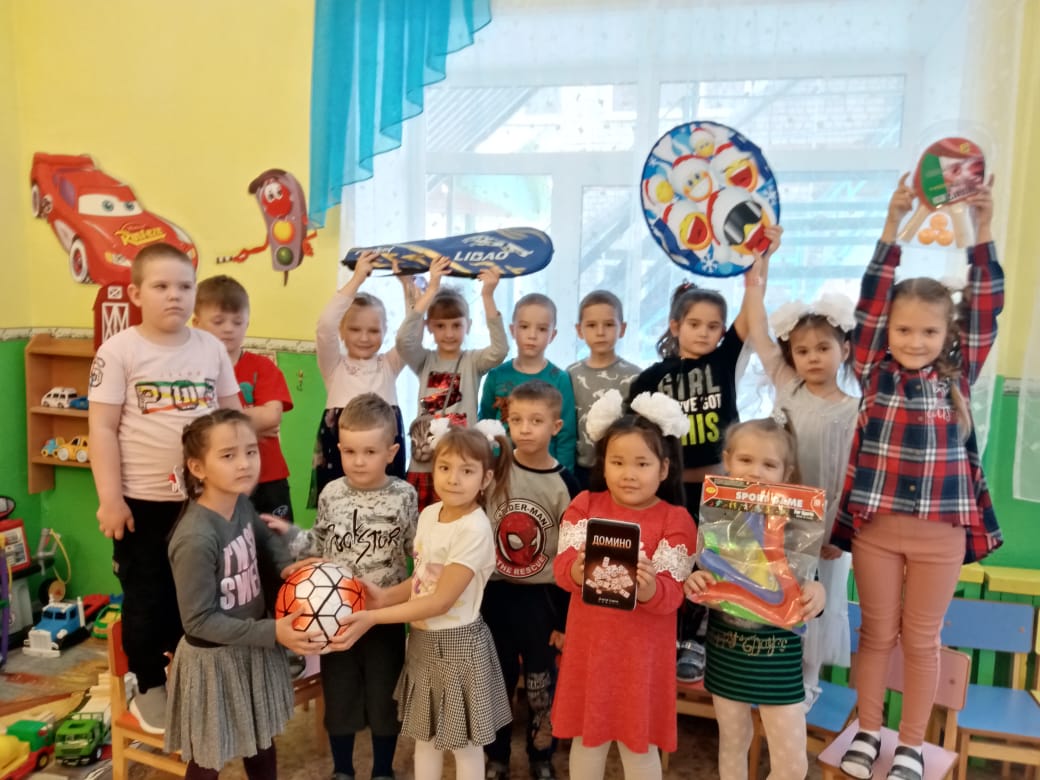 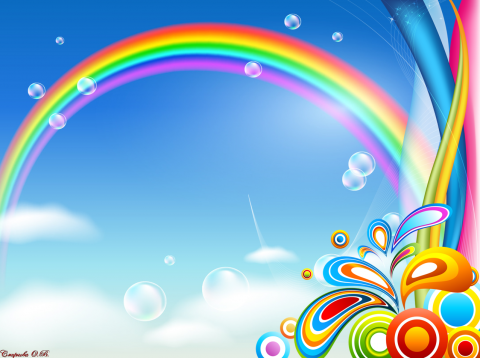 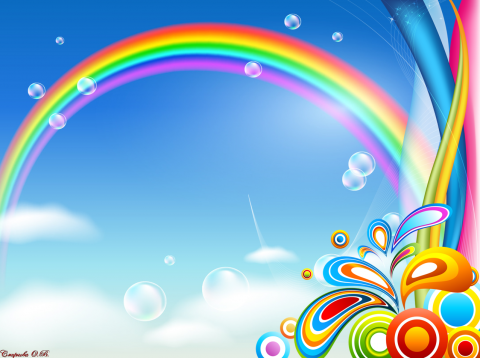 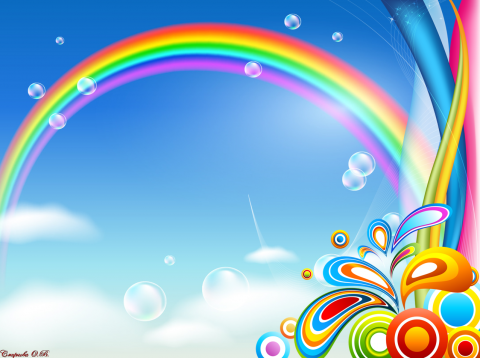 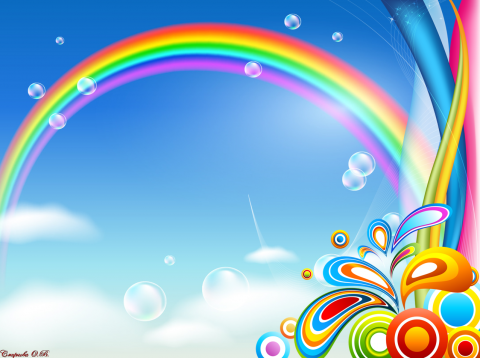 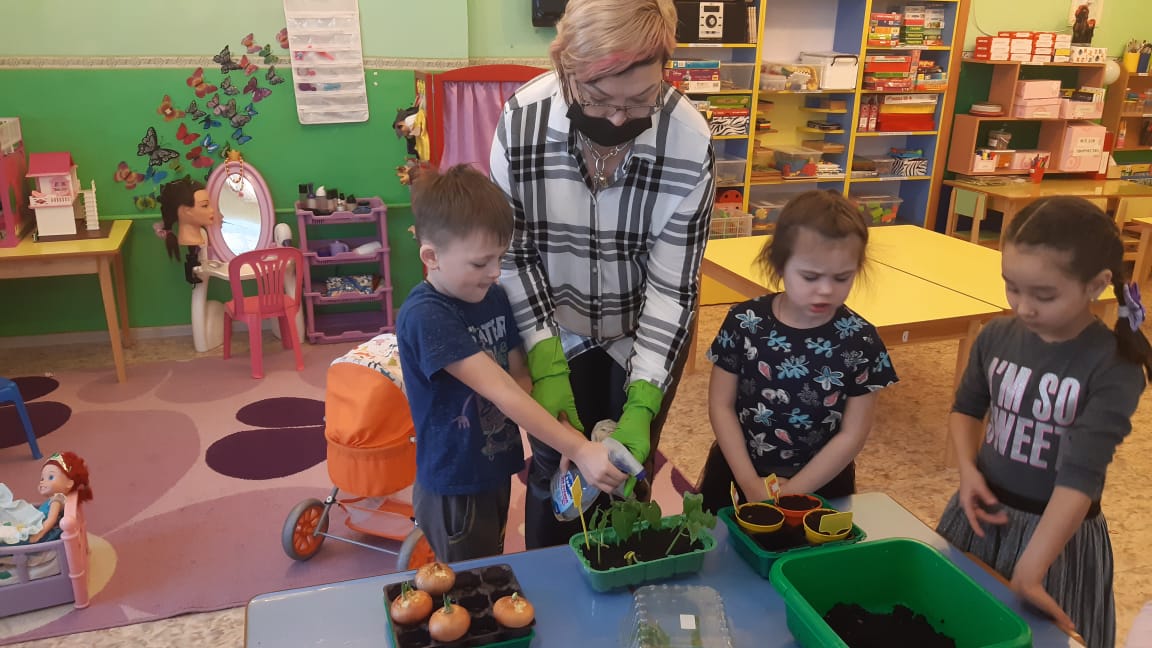 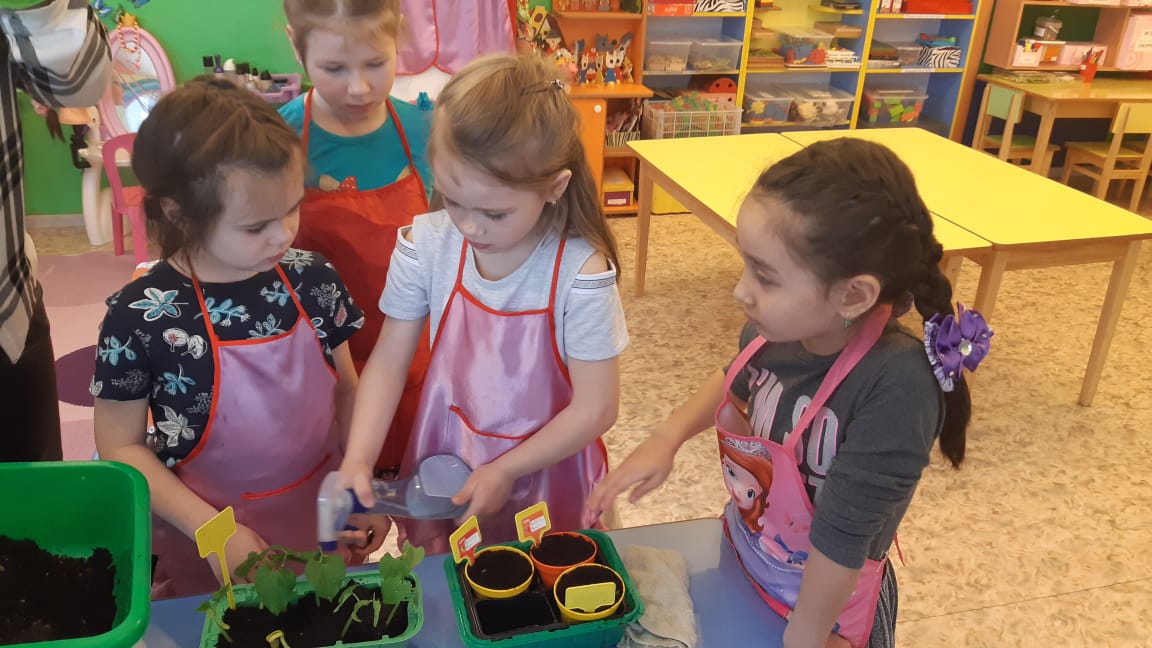 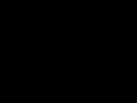 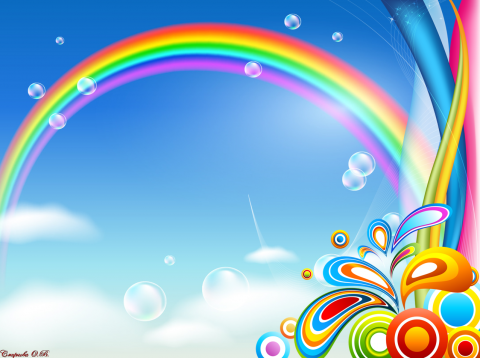 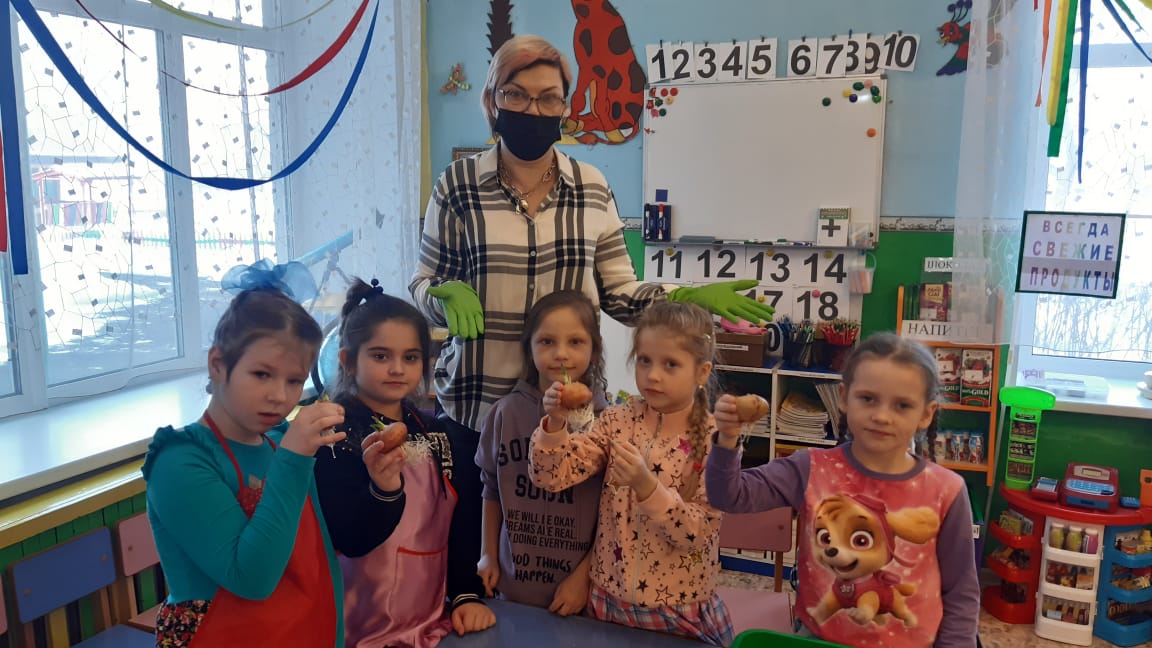 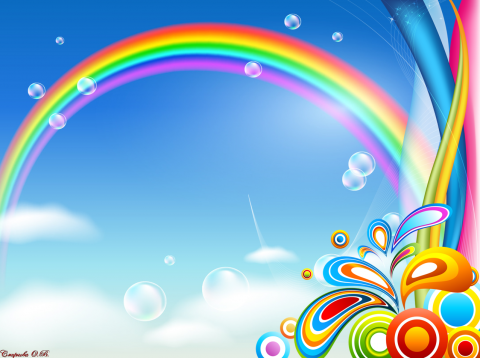 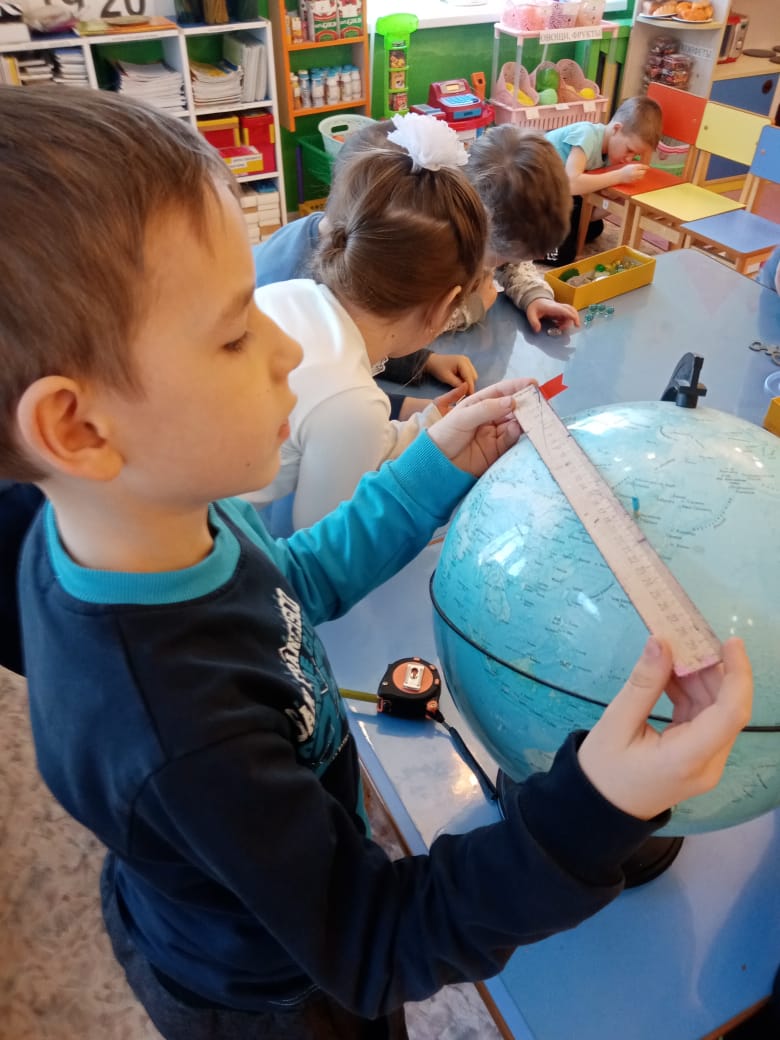 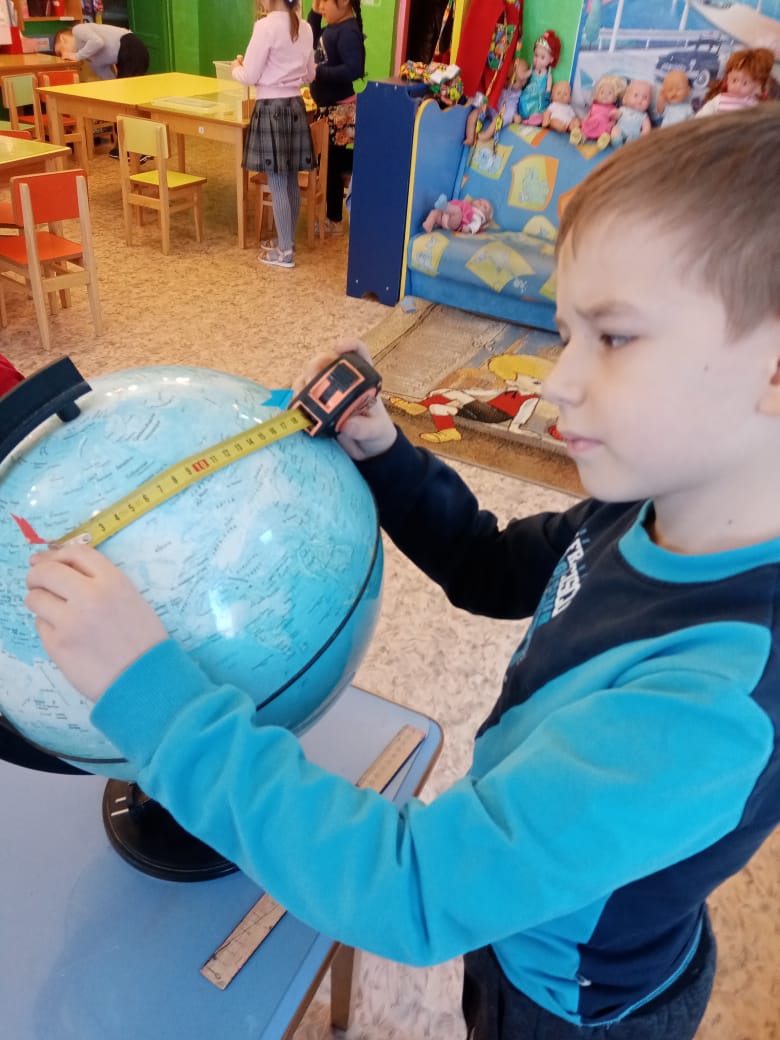 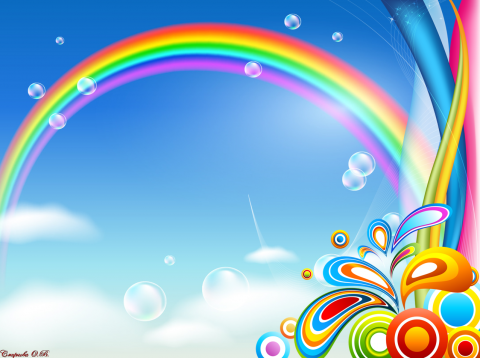 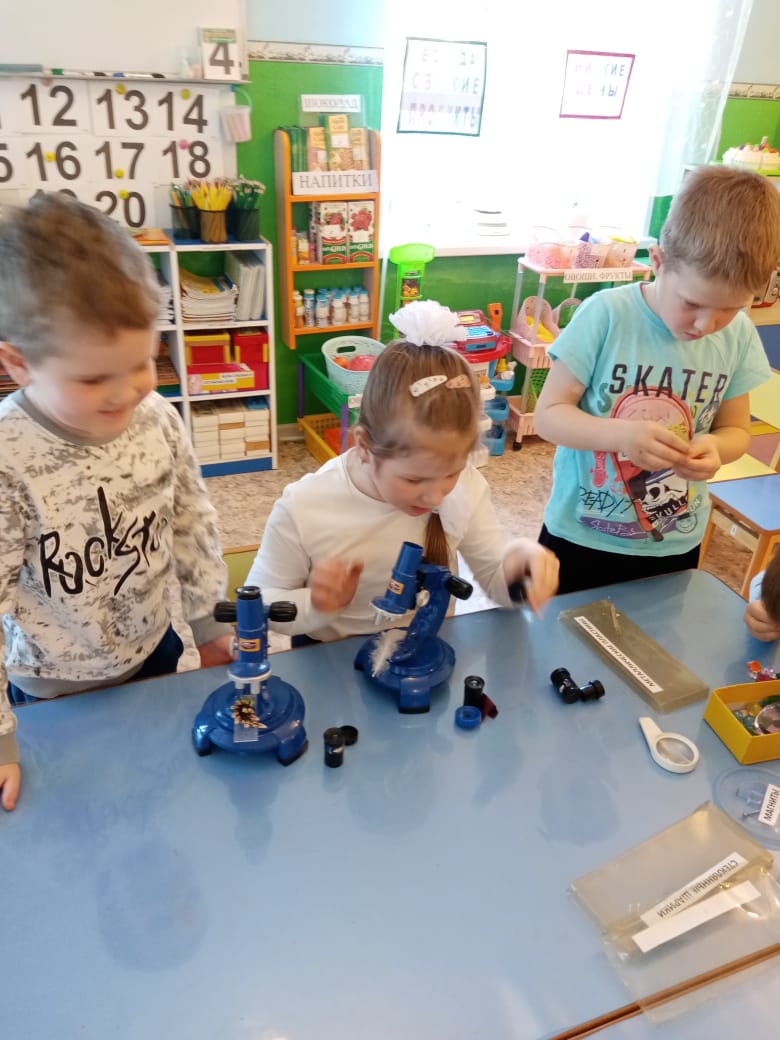 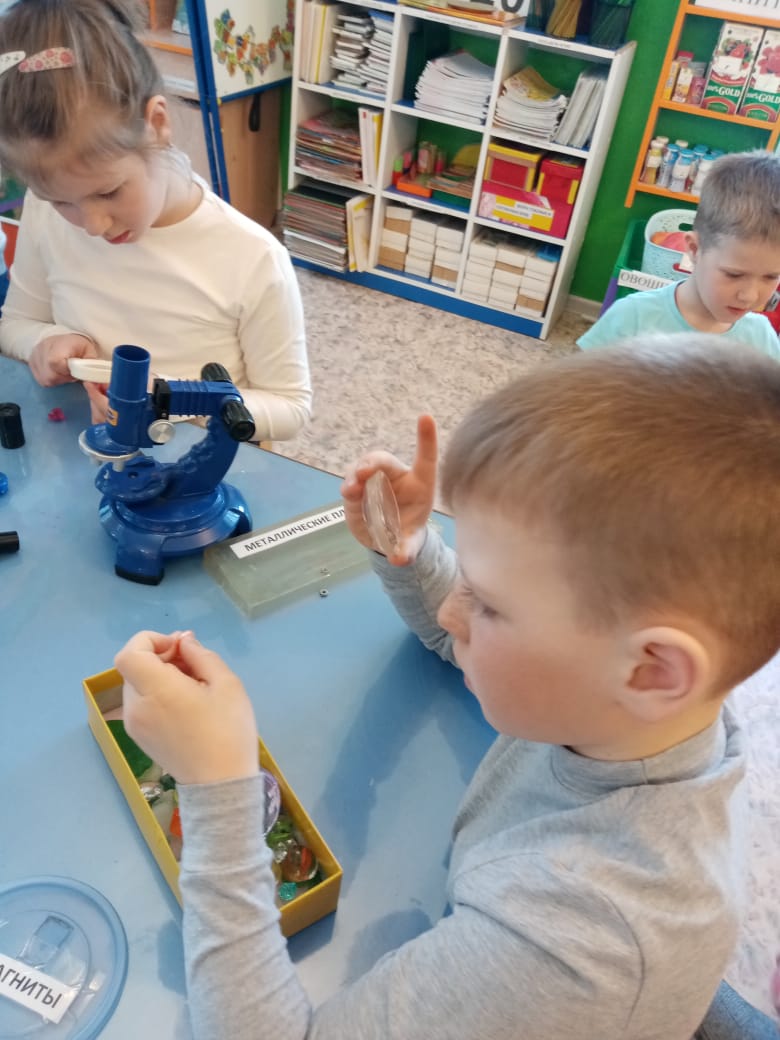 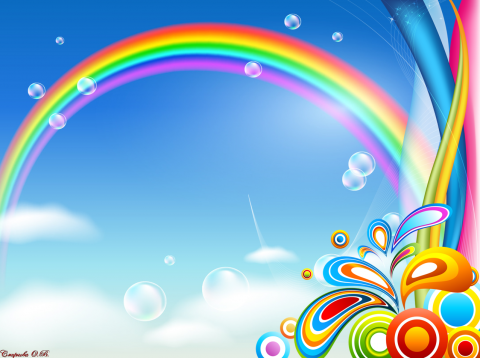 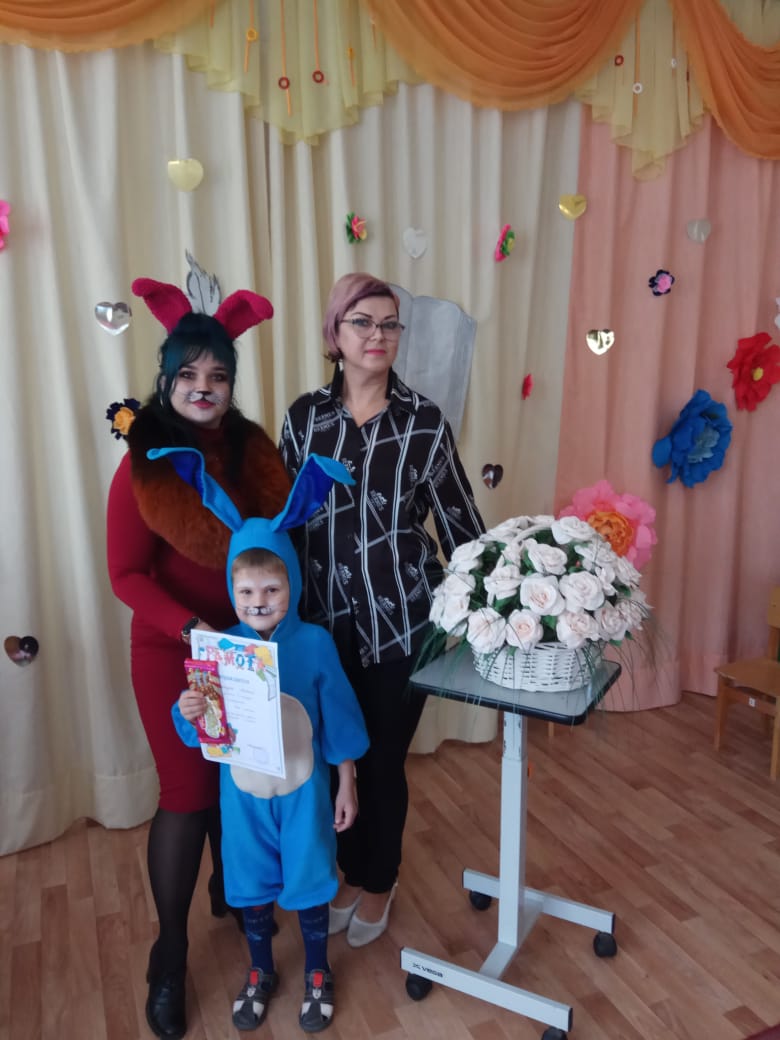 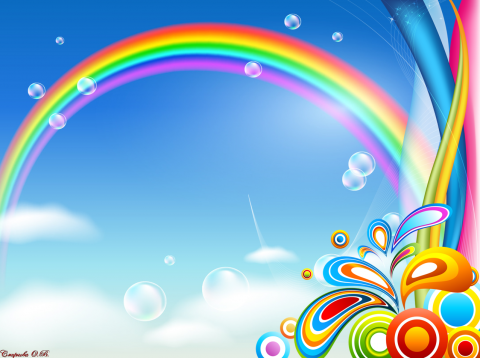 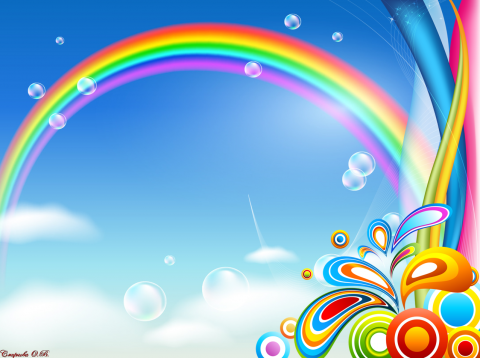 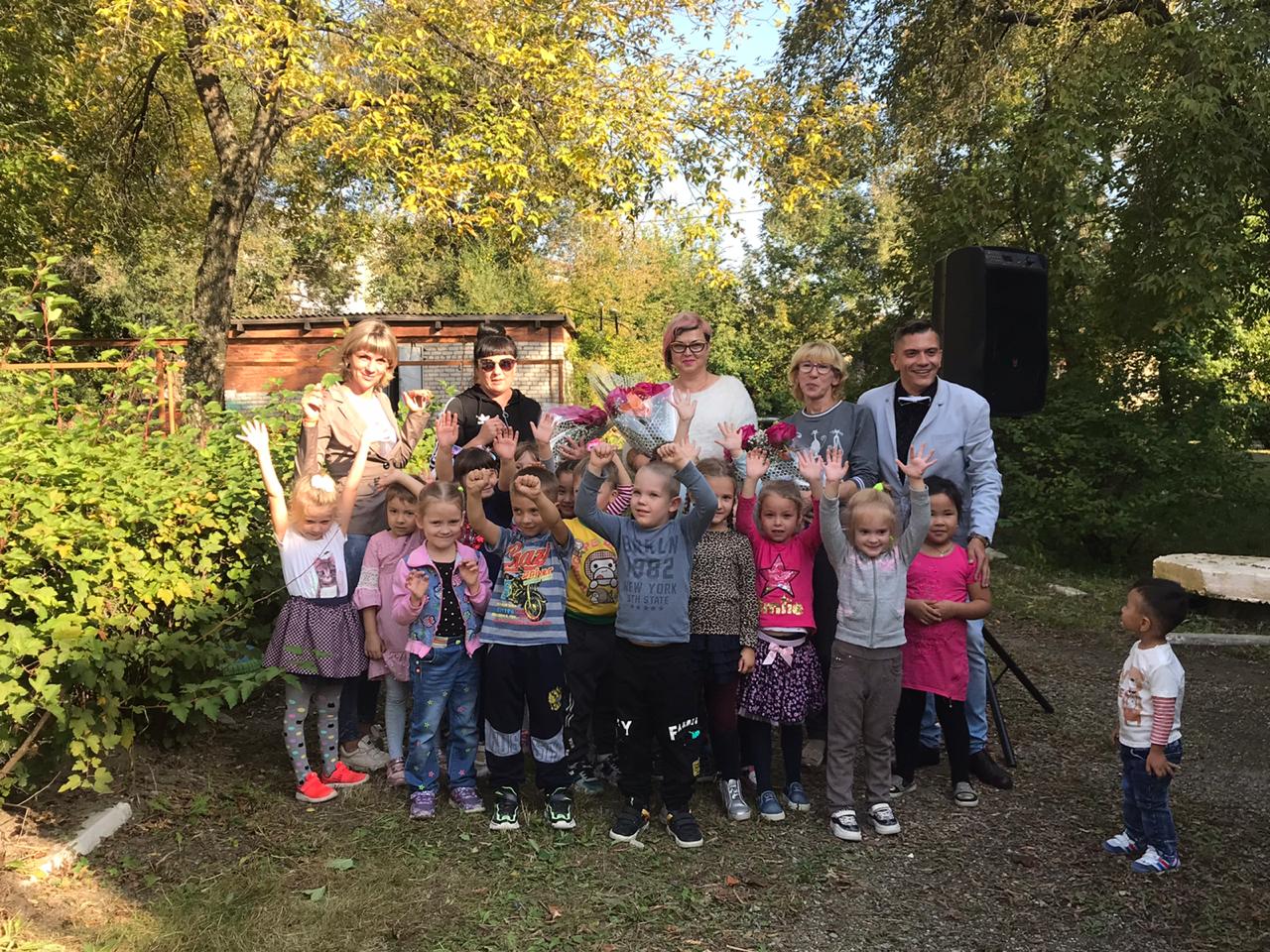 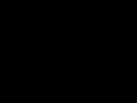 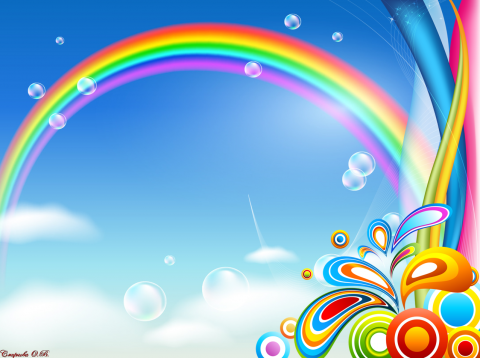 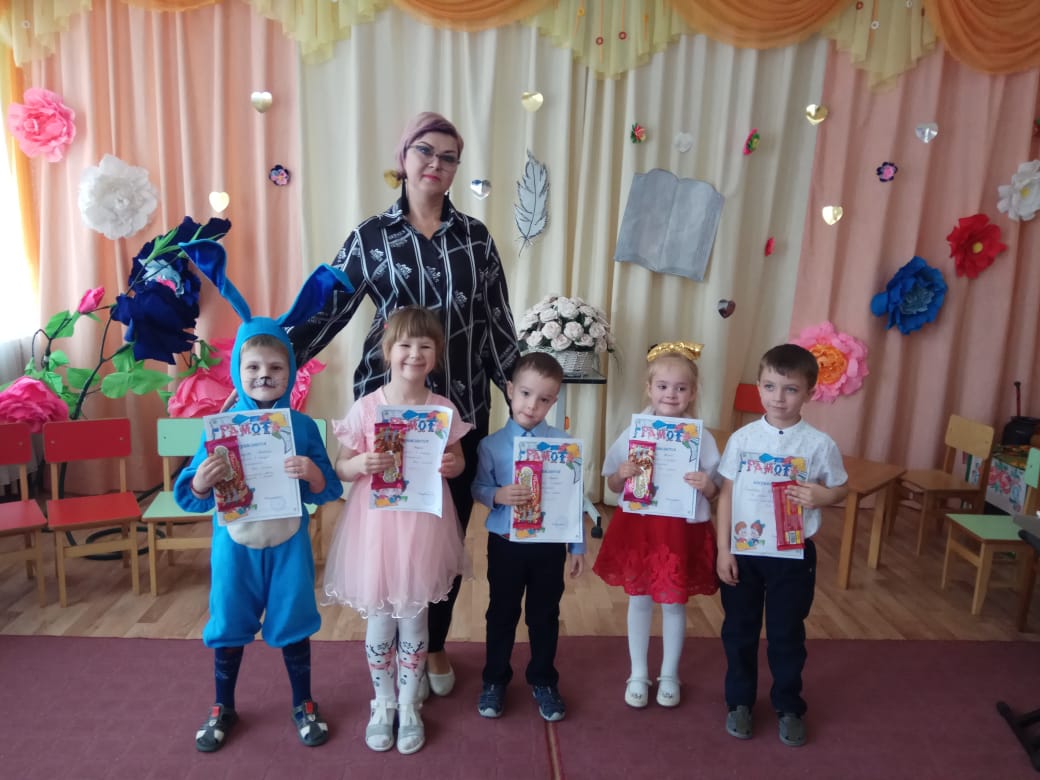 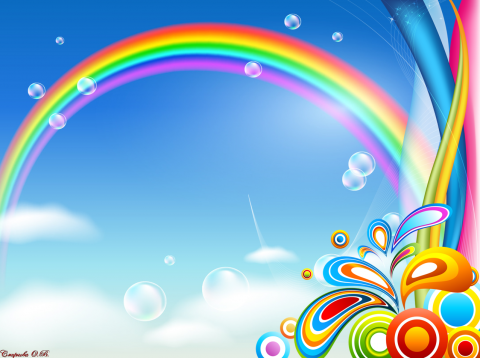 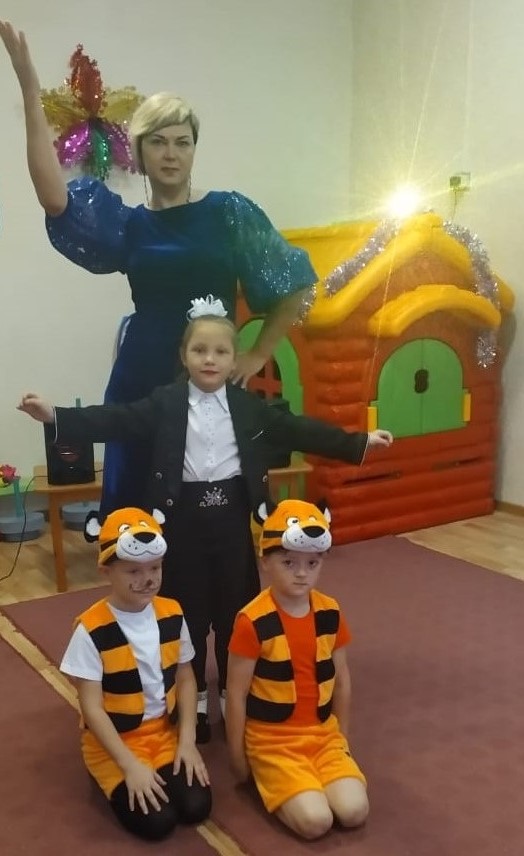 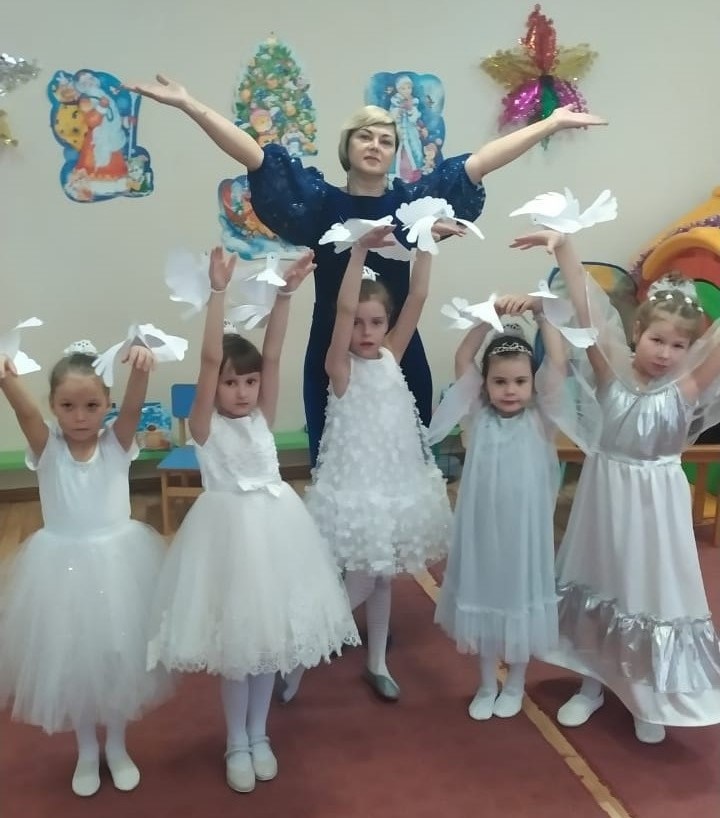 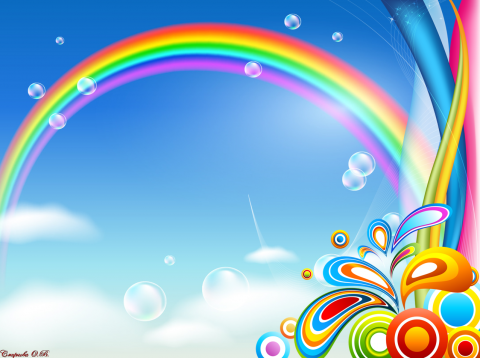 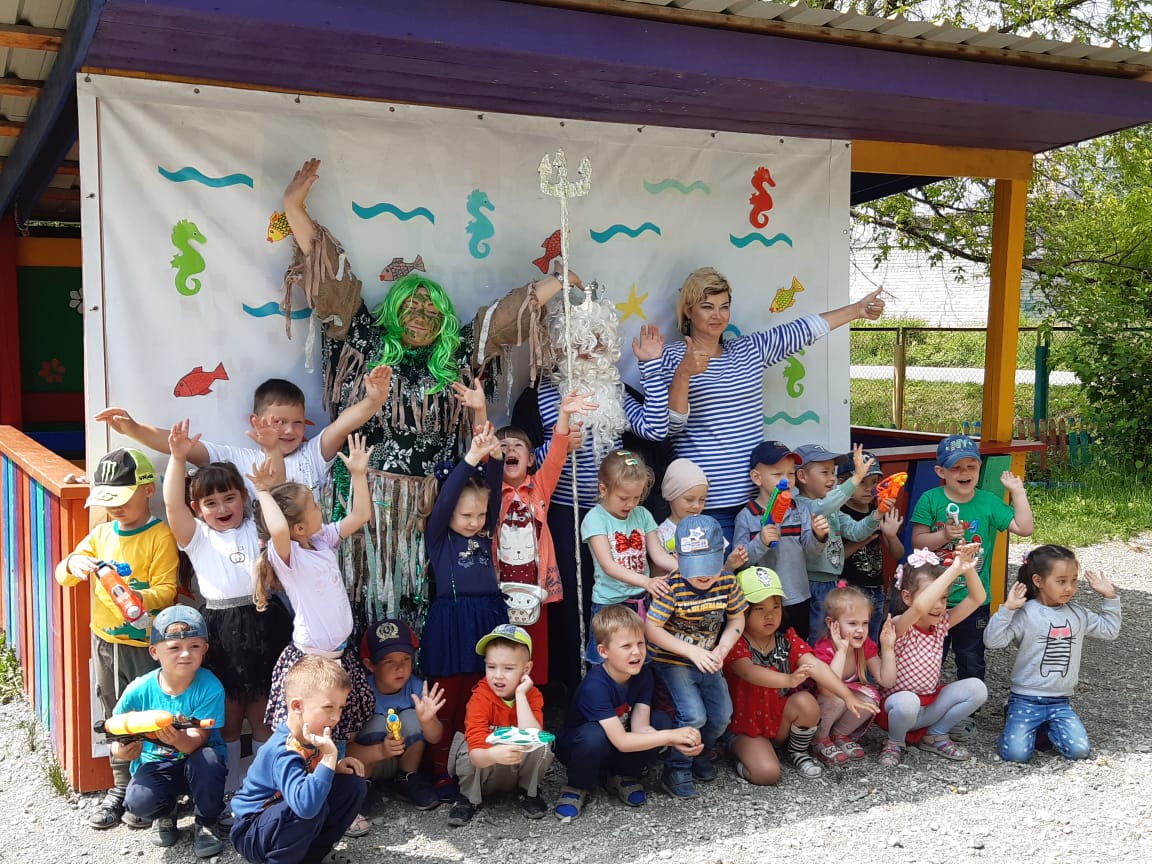 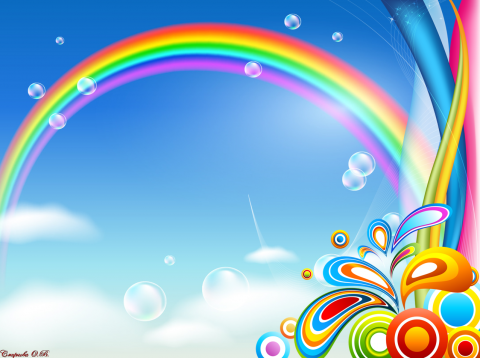 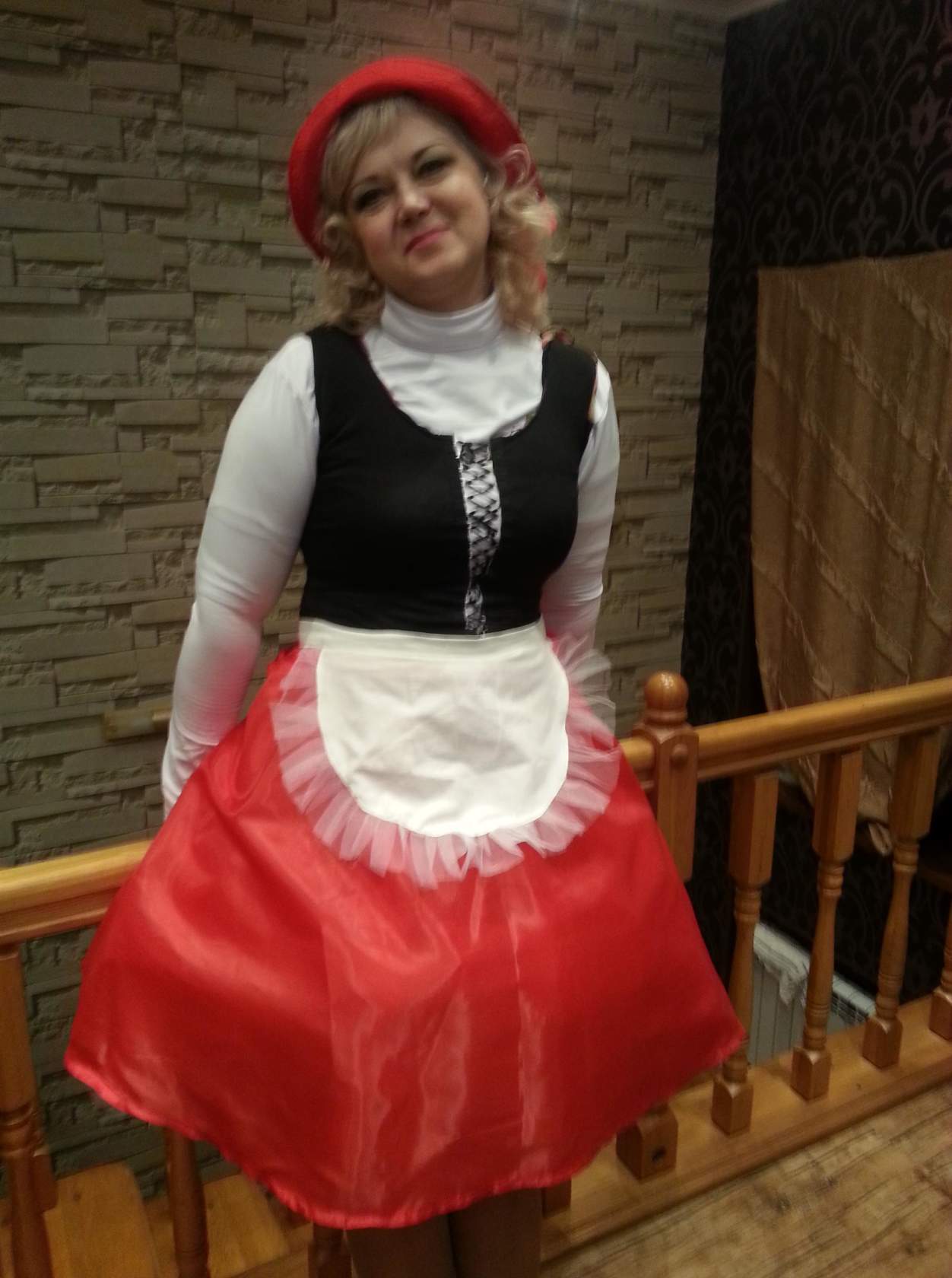 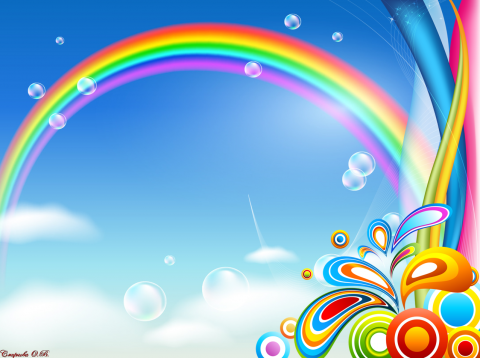 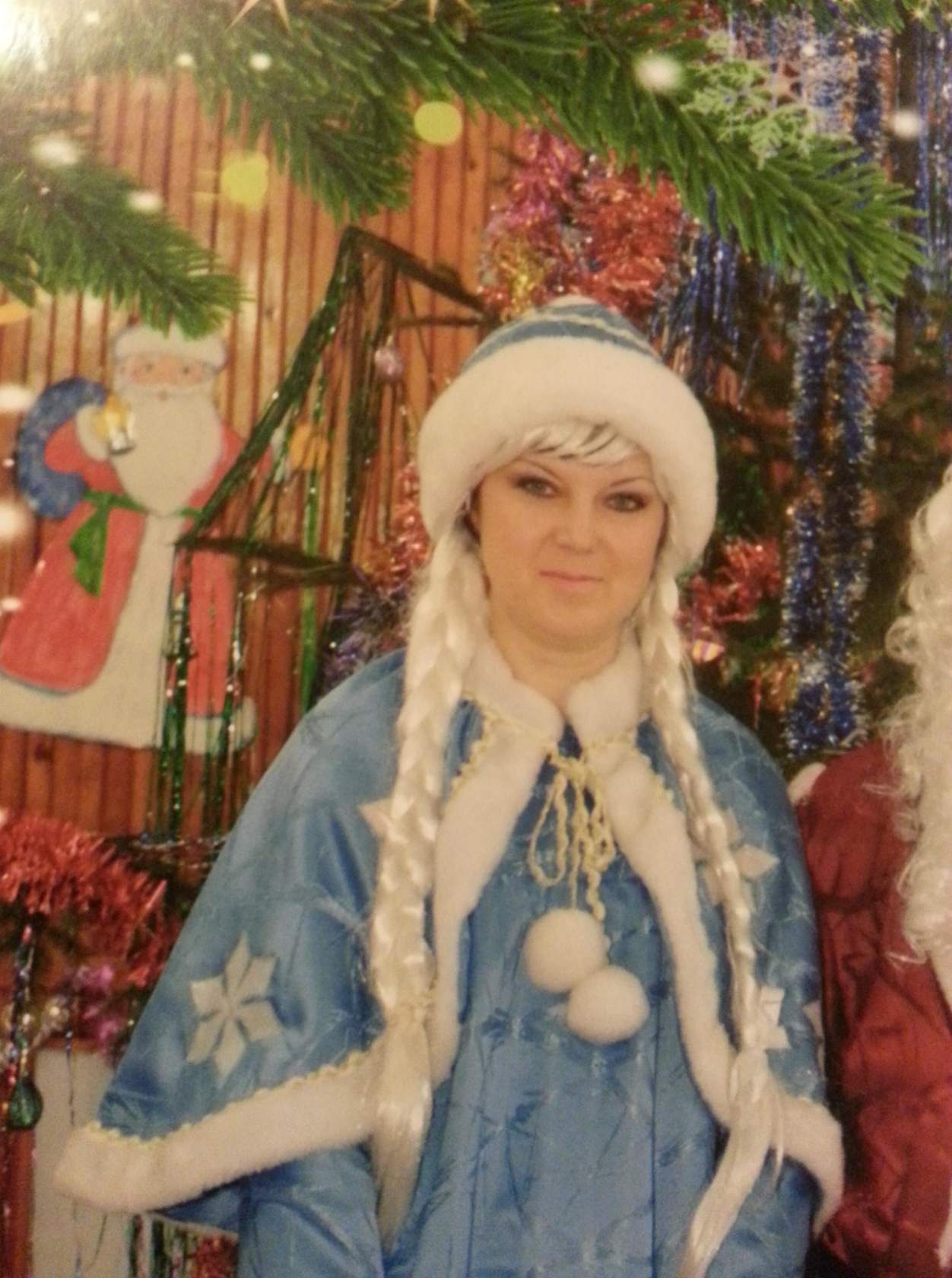 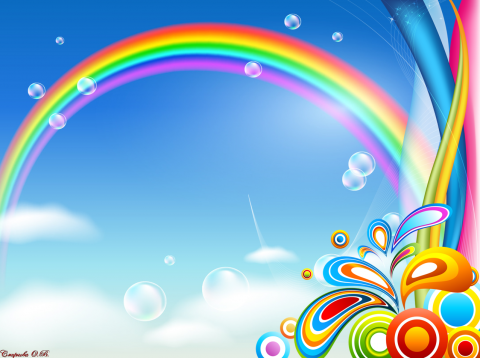 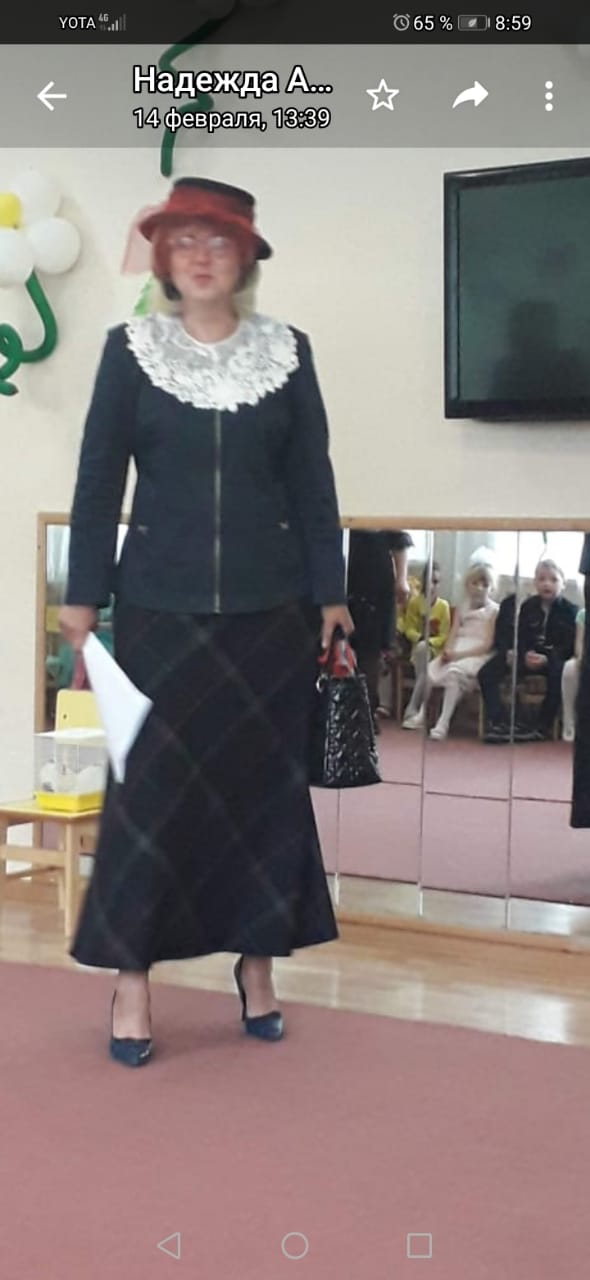 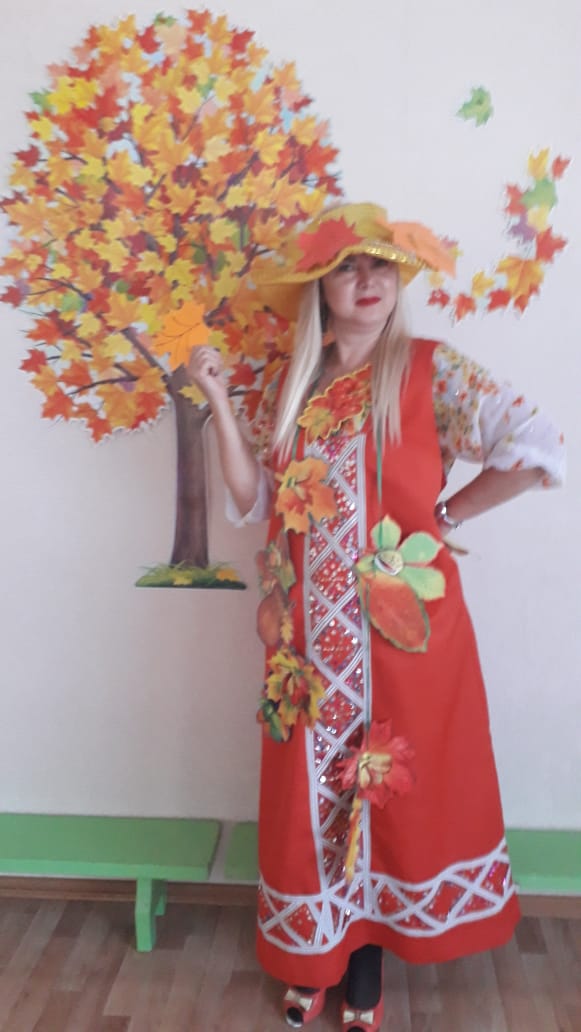 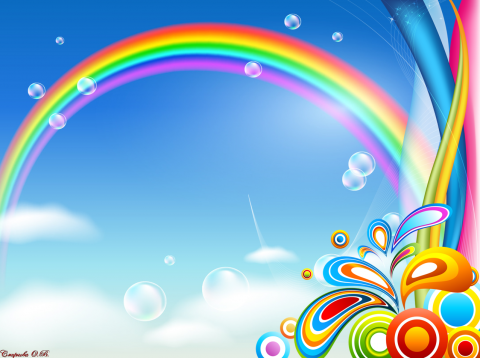 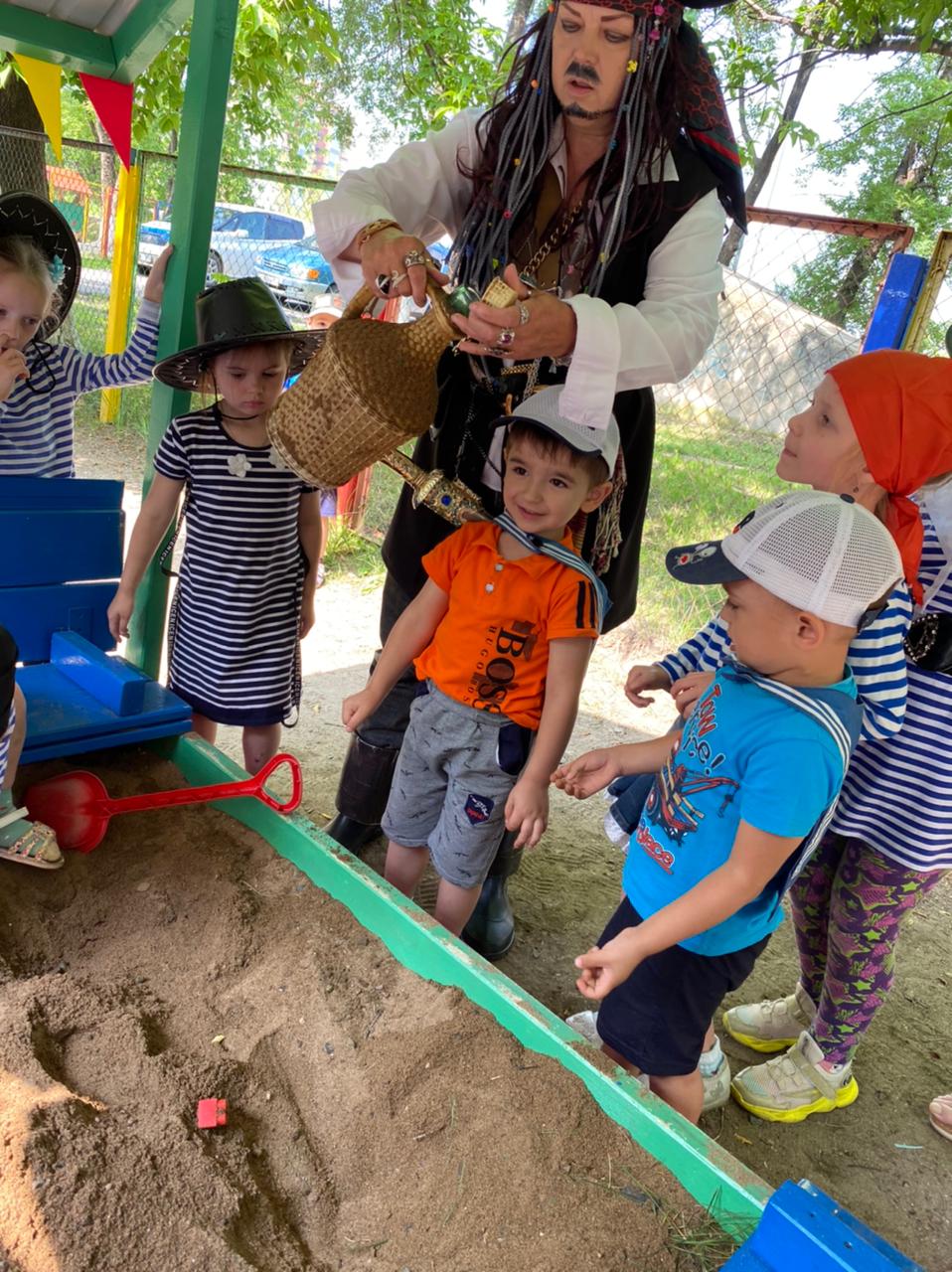 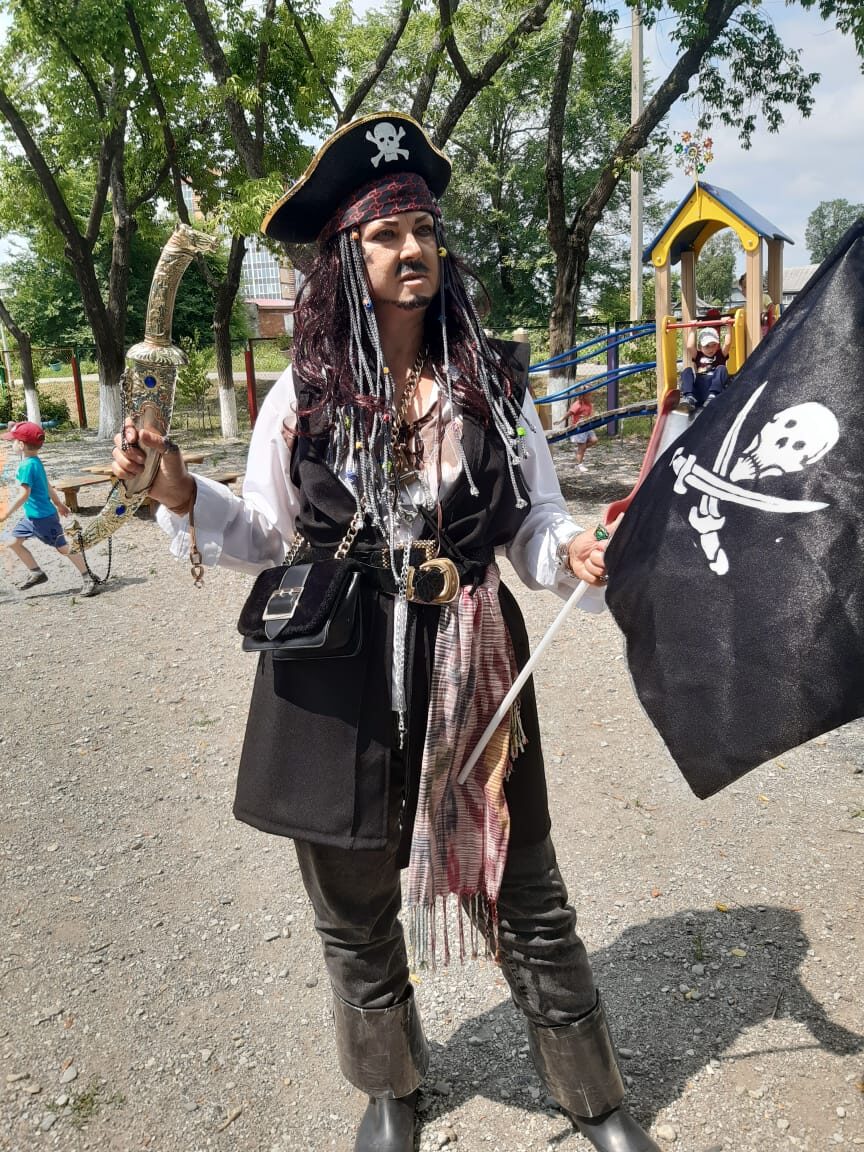 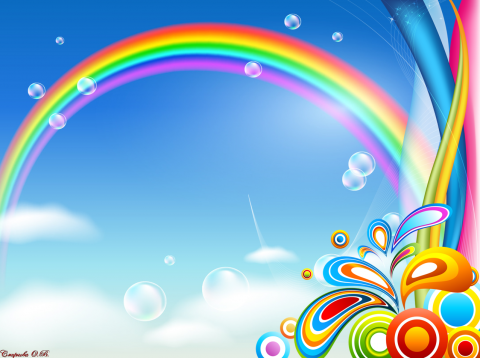 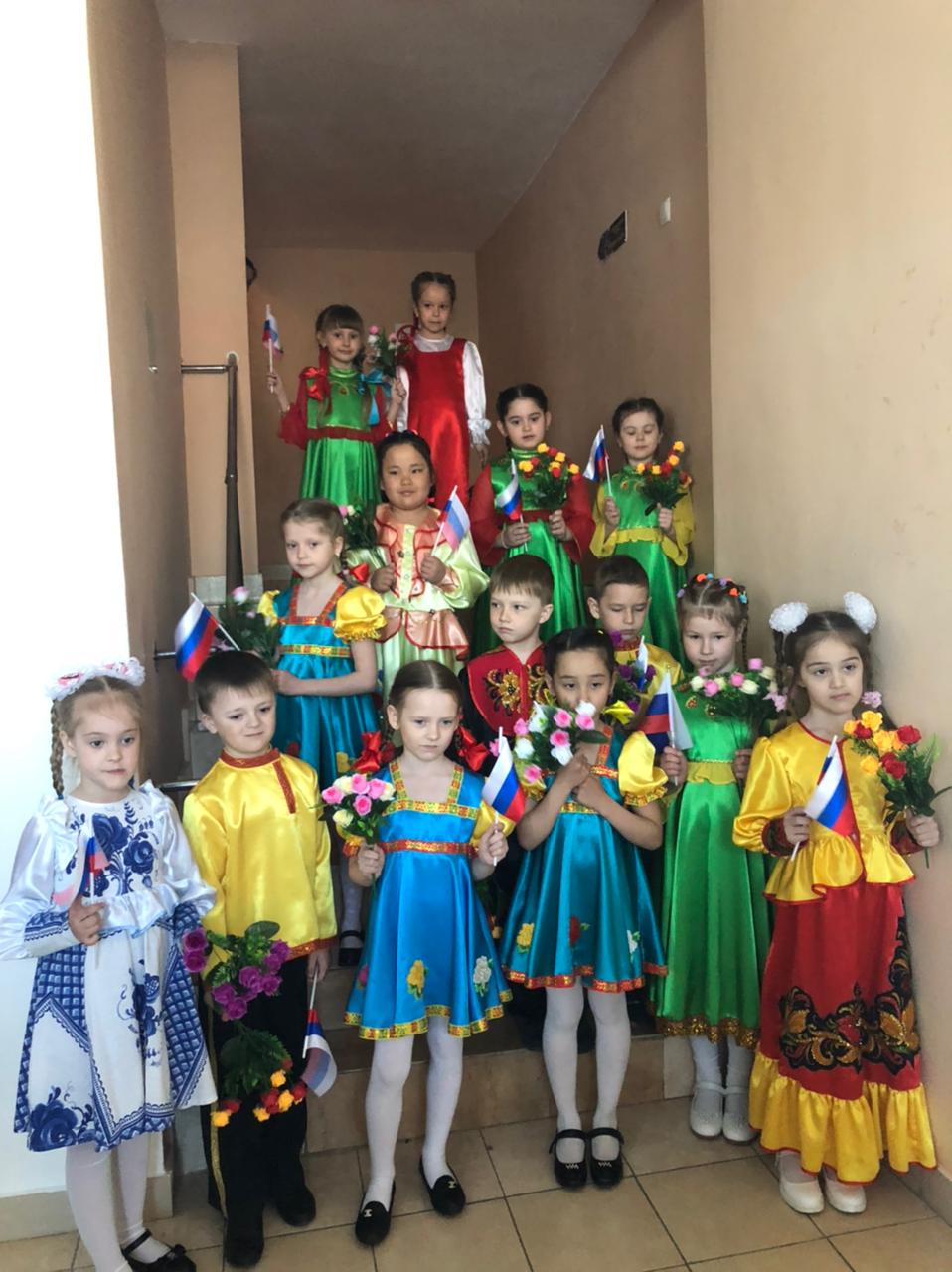 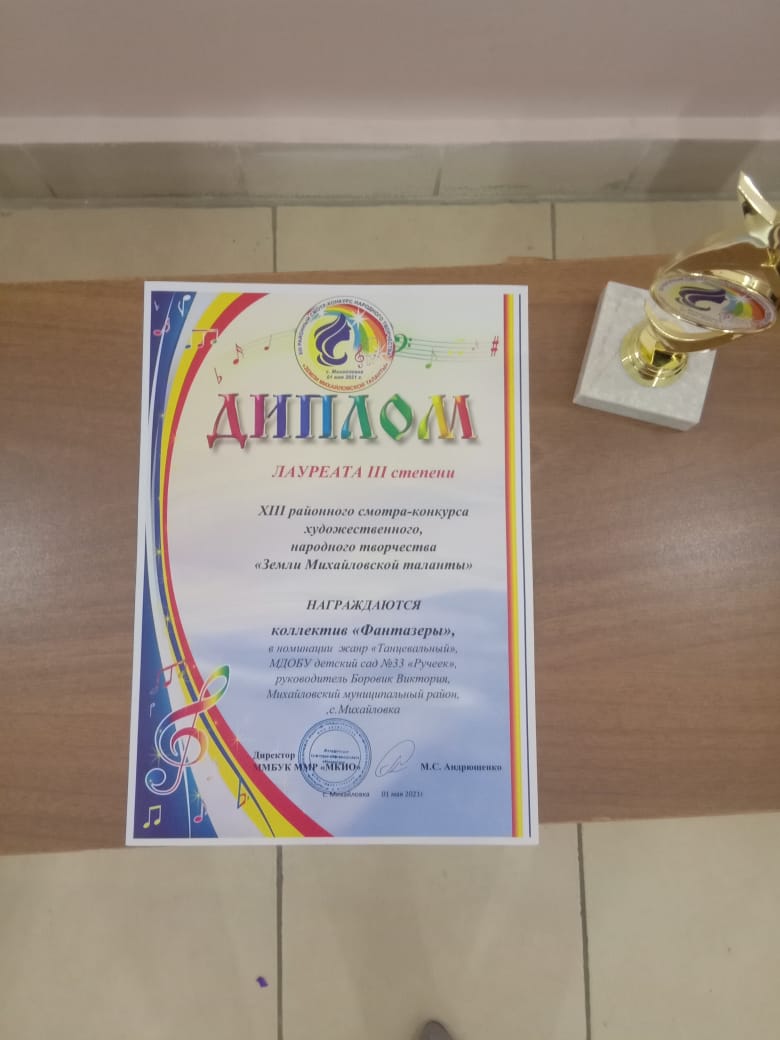 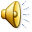 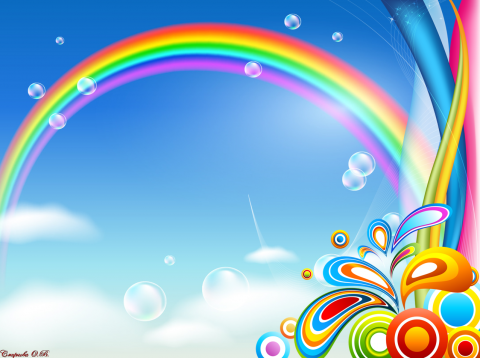 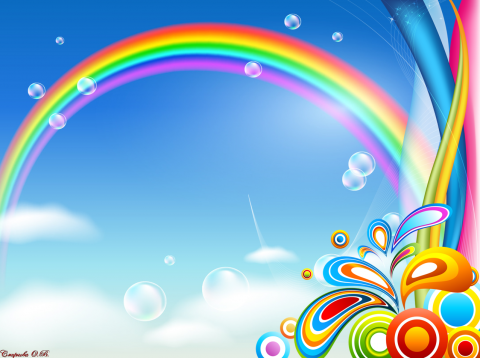 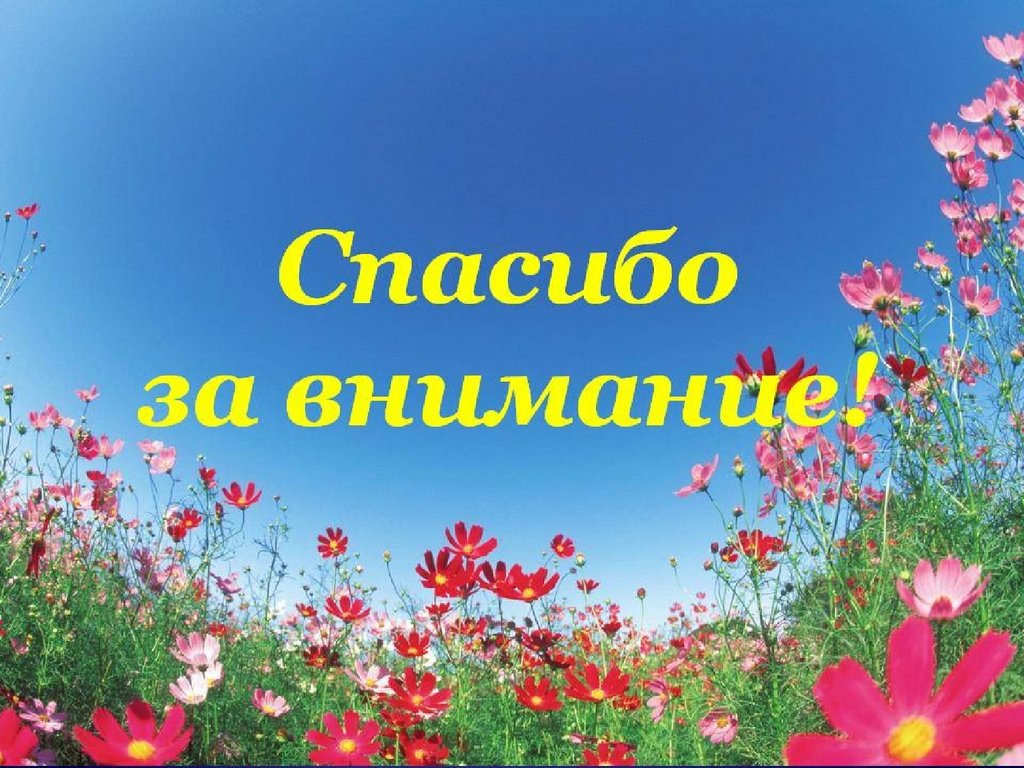